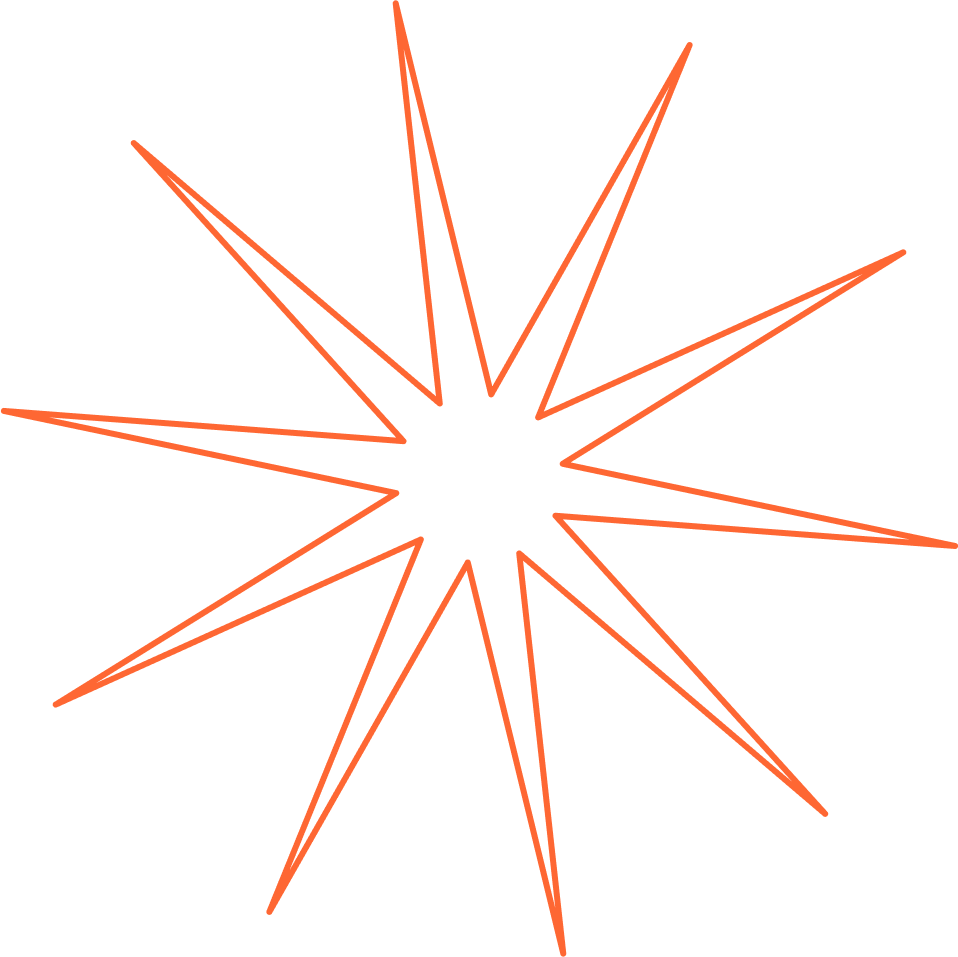 Артём Пыхтеев
Исполнительный директор SMMplanner
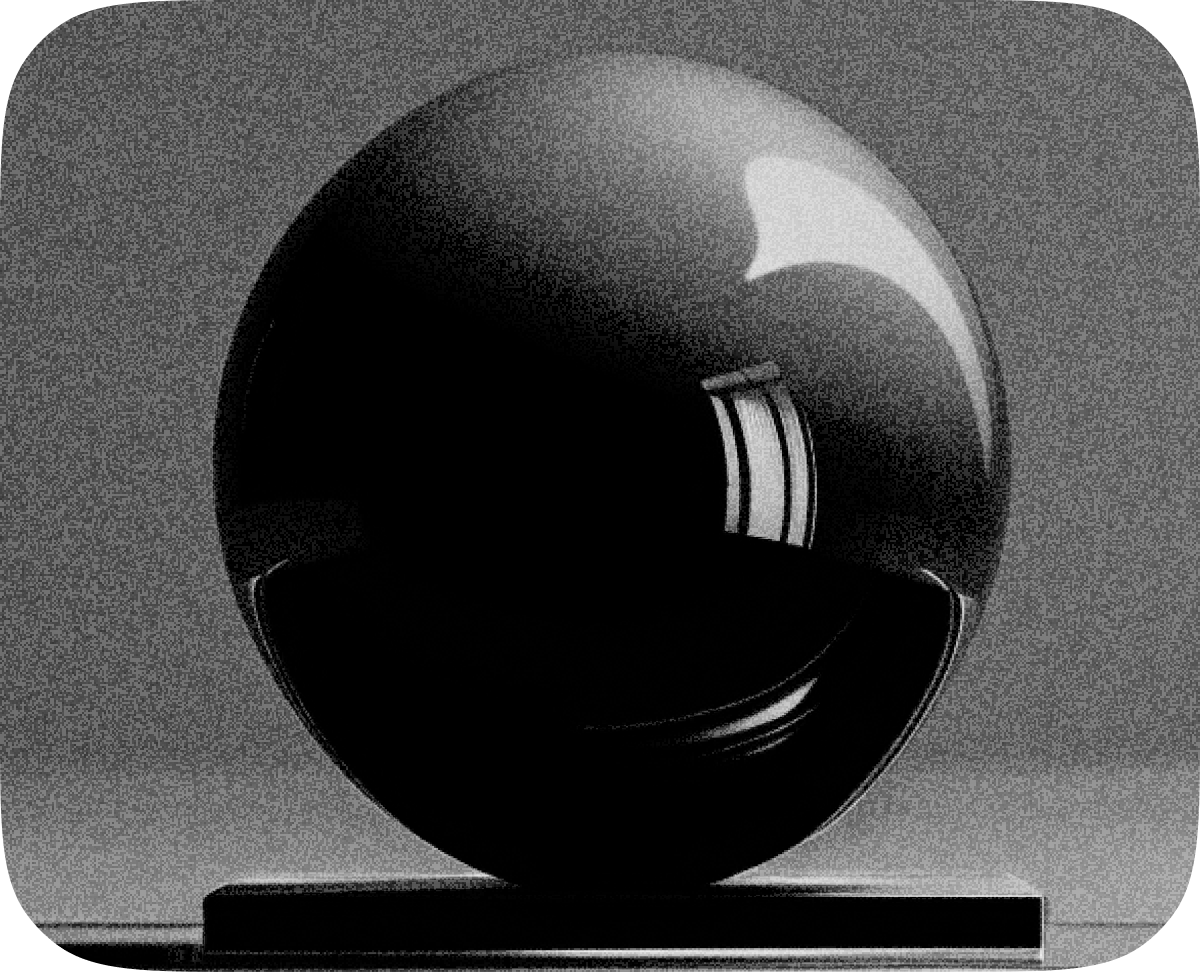 Нейросети и 
AI-ассистенты
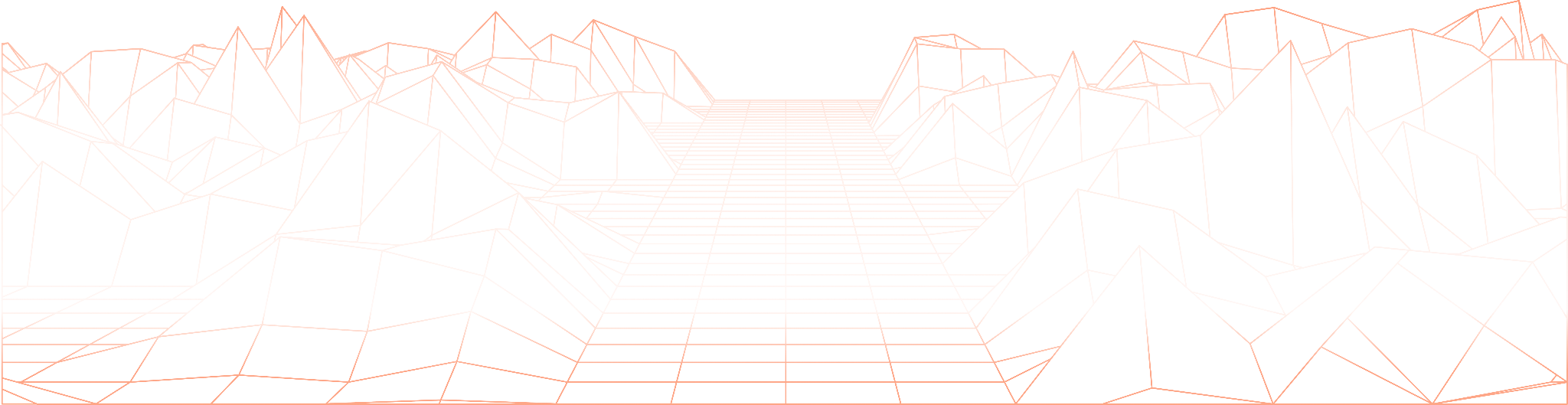 Как бустер для бизнеса и маркетинга
Программа:
Как используем нейросети для развития бизнеса
Как используем нейросети в маркетинге 
Полезные, «бесполезные» кейсы и примеры
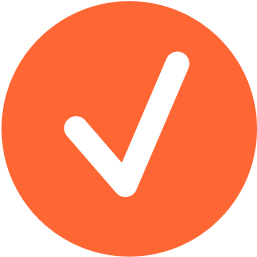 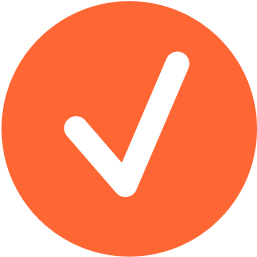 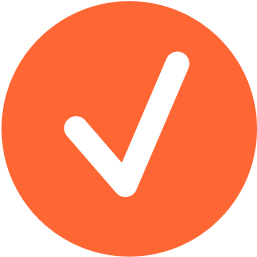 Артём Пыхтеев 
•Исполнительный директор SMMplanner•Директор SMM.school•Эксперт в области продаж и маркетинга
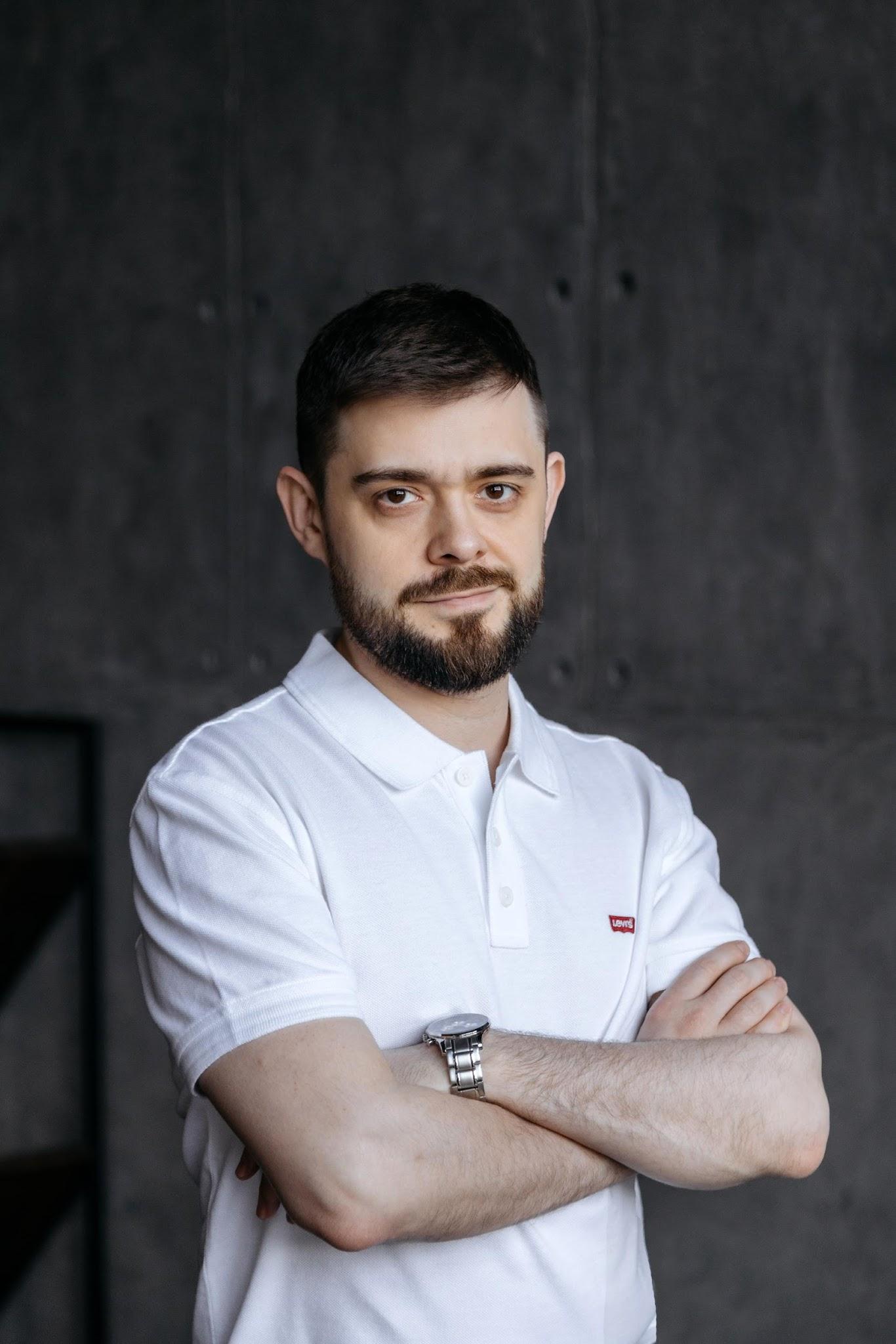 Артём Пыхтеев
Исполнительный директор SMMplanner.
Директор SMM.school.
Эксперт в области продаж и маркетинга.
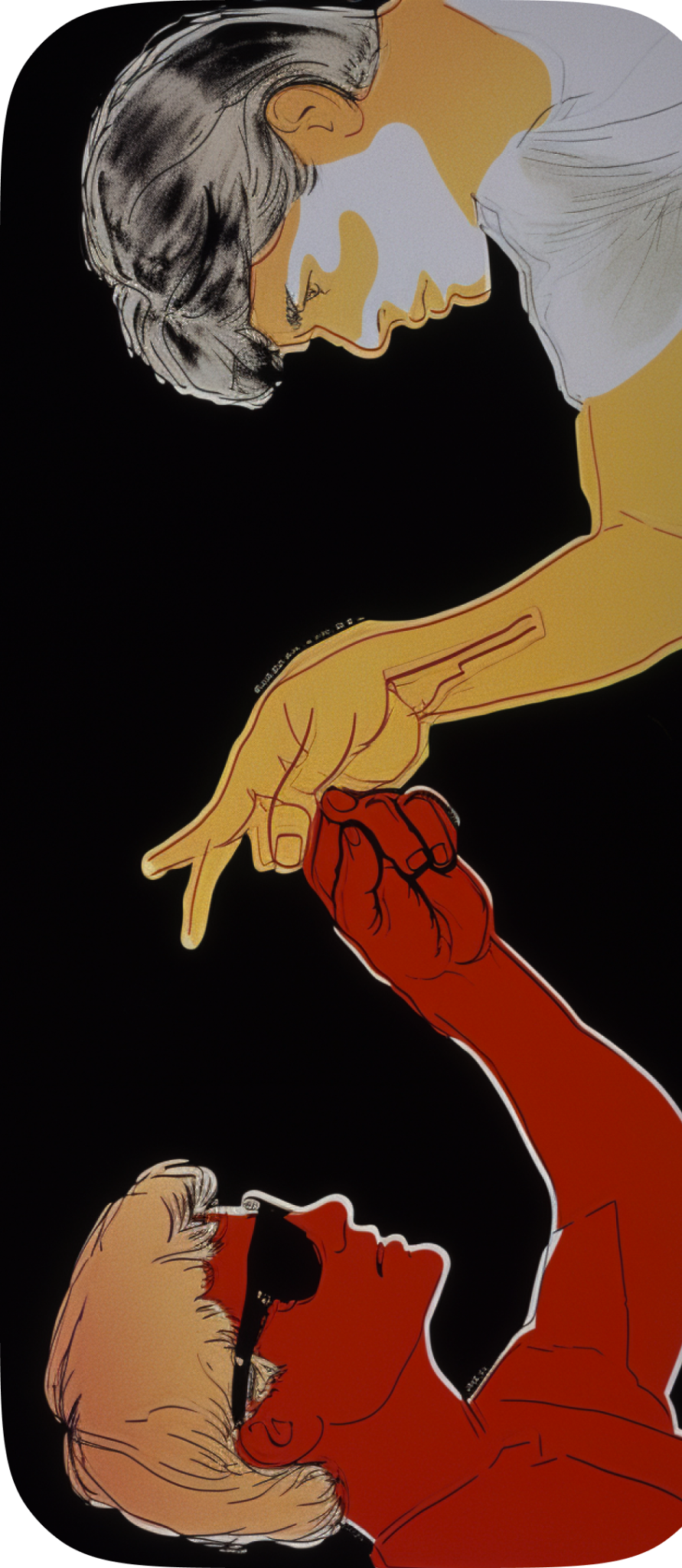 SMMplanner
Сервис отложенного постинга во все соцсети
ЦА: средний-, малый-, микробизнес, эксперты, фрилансеры, сммщики
Через нас опубликовали 300 млн постов
Активно используем ChatGPT
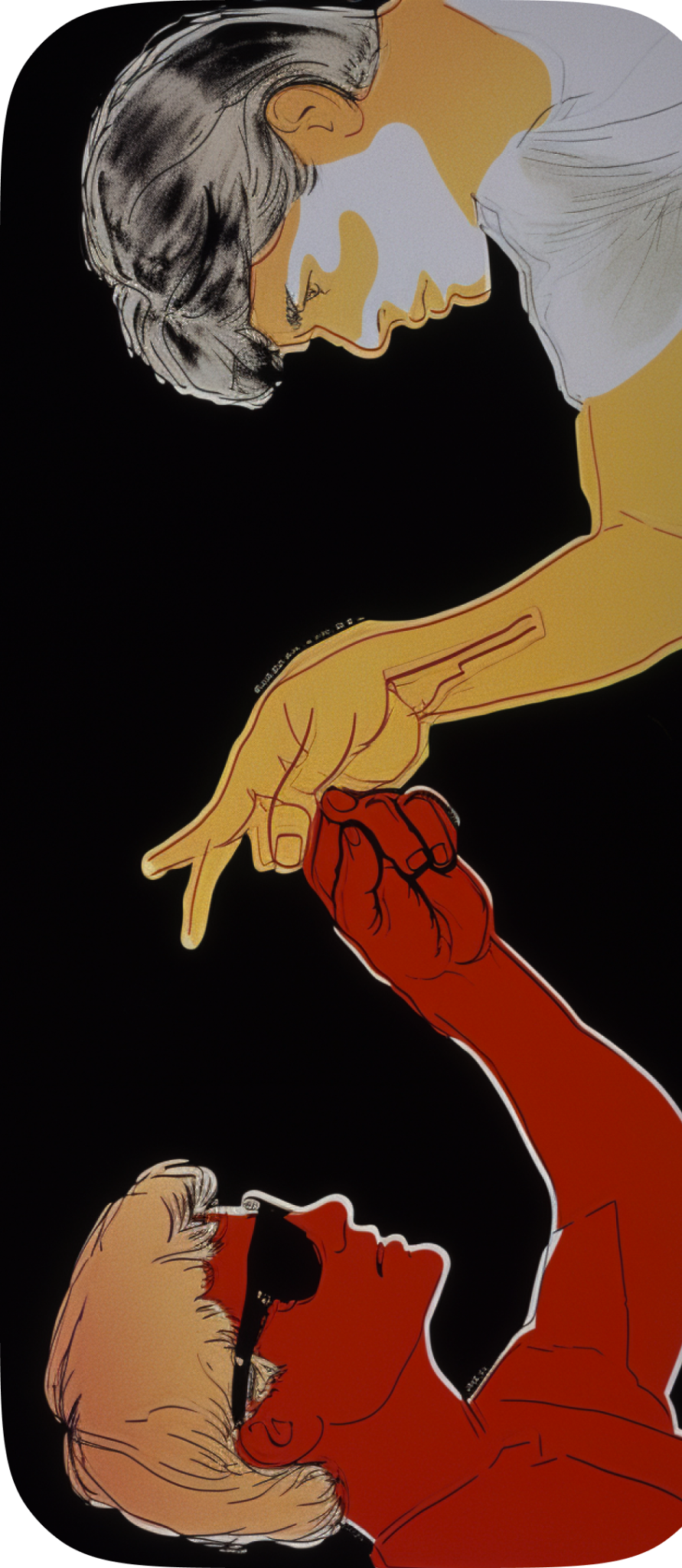 Нейросети и SAAS-бизнес
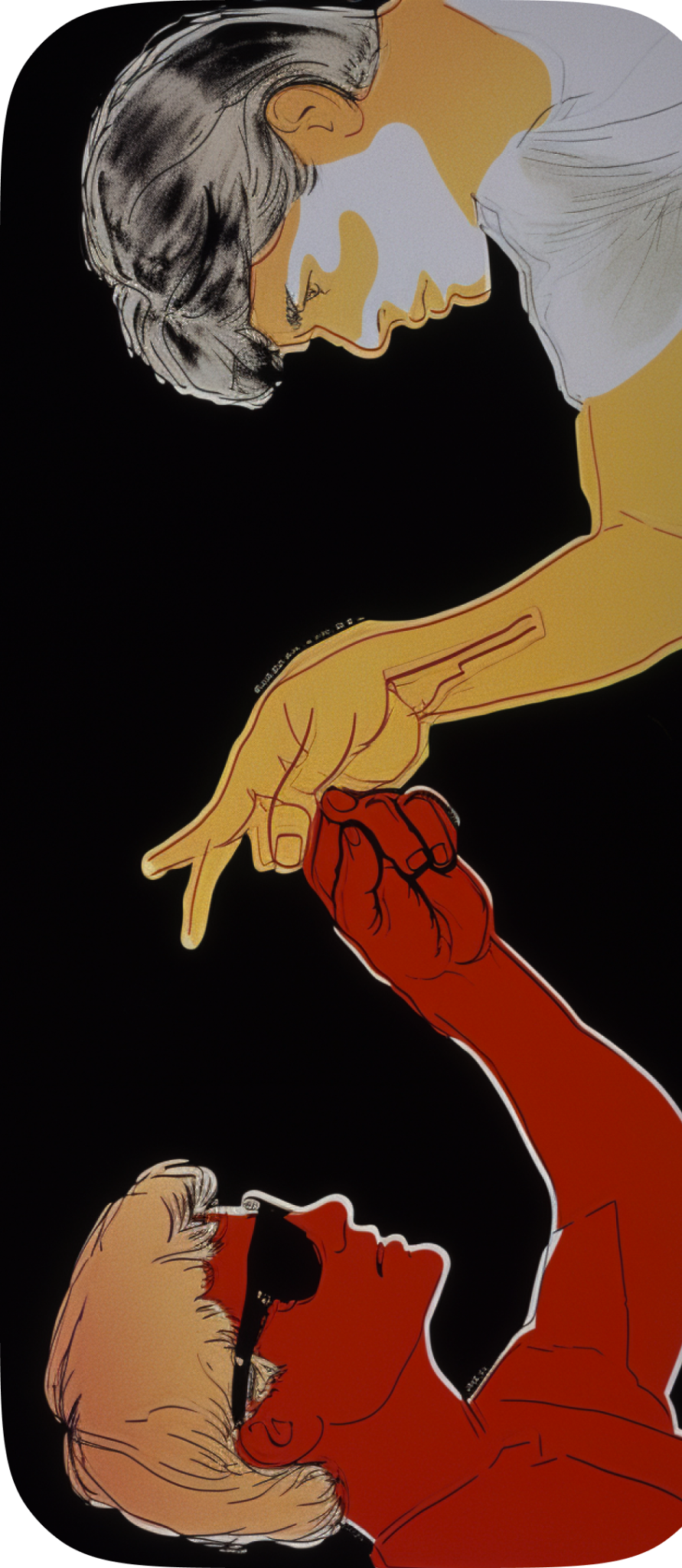 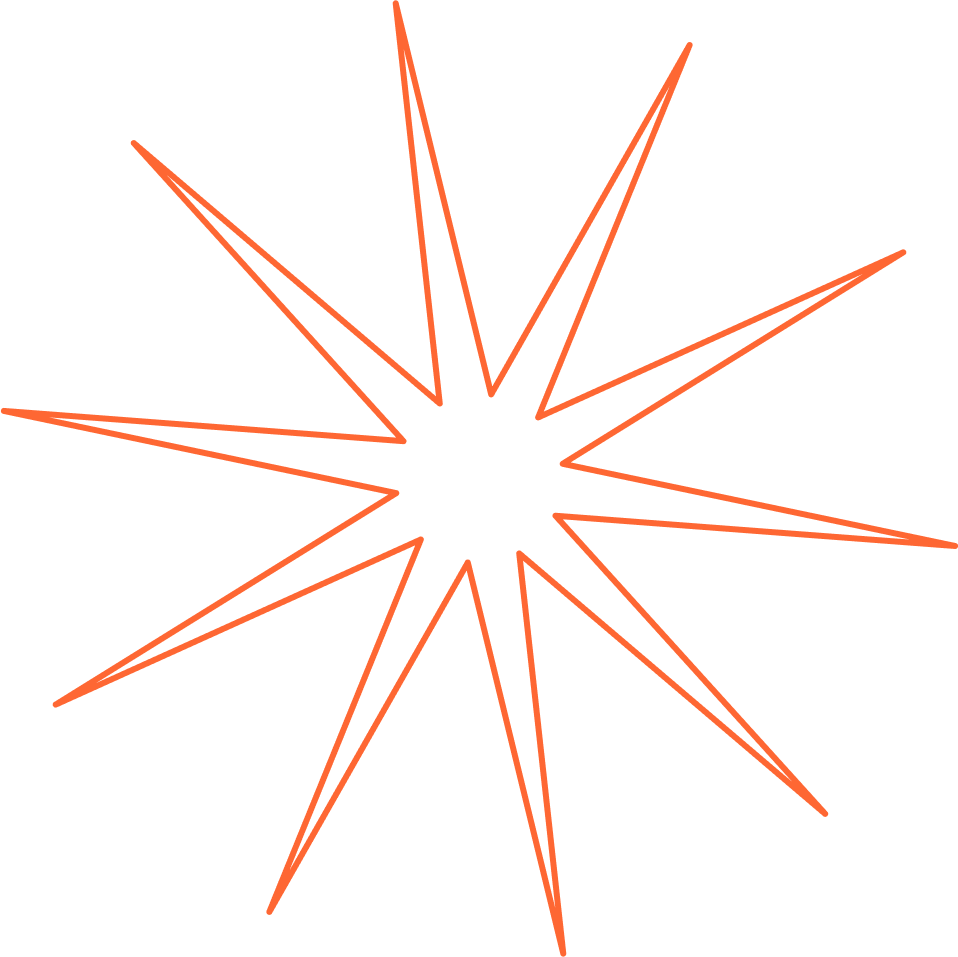 Нейросети
— это новая реальность.

И многие сервисы должны соответствовать новой реальности.

Т.е, если мы знаем, что нейронка поможет нашим пользователям, то мы должны ее добавить.
1
Если не внедрите вы — 
внедрят ваши конкуренты
1
Будут говорить не про вас, 
а про них
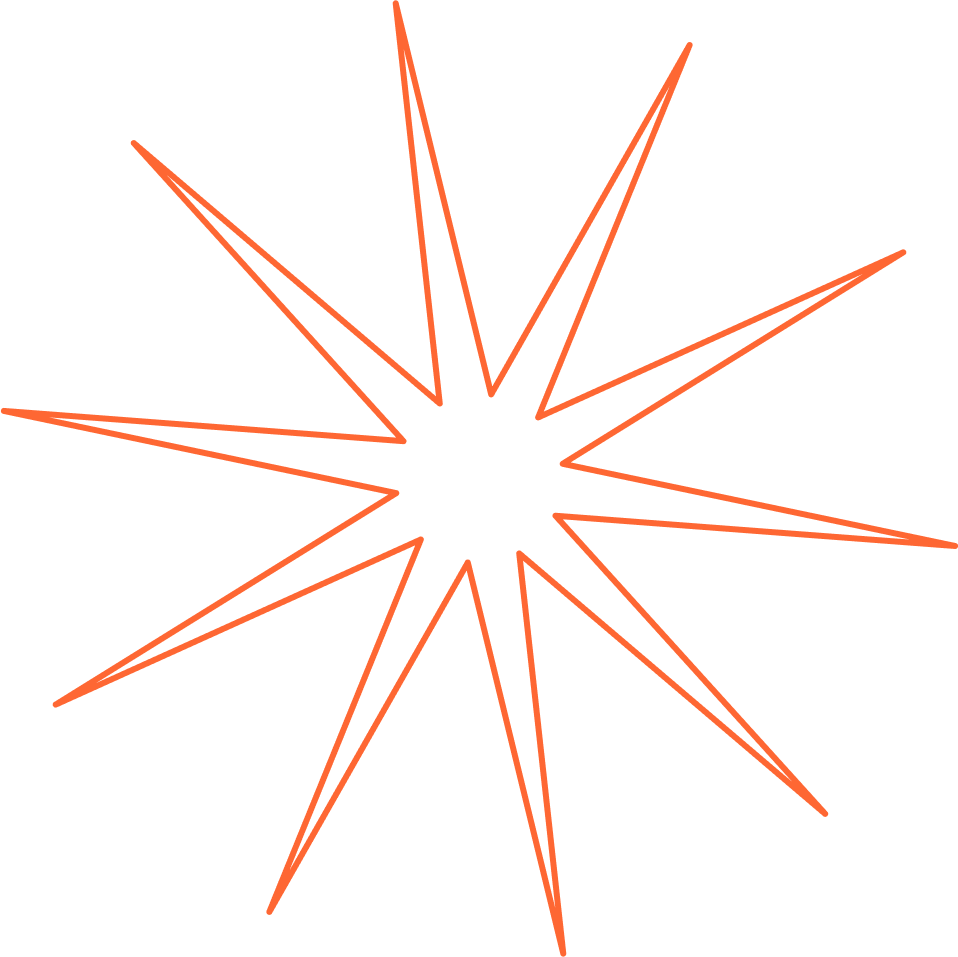 Нейросети
Т.е внедрение нейронки это в т.ч защитный механизм от конкурентов и инструмент чтобы соответствовать трендам рынка.
Главное, чтобы нейронки действительно могли решить проблемы вашей аудитории
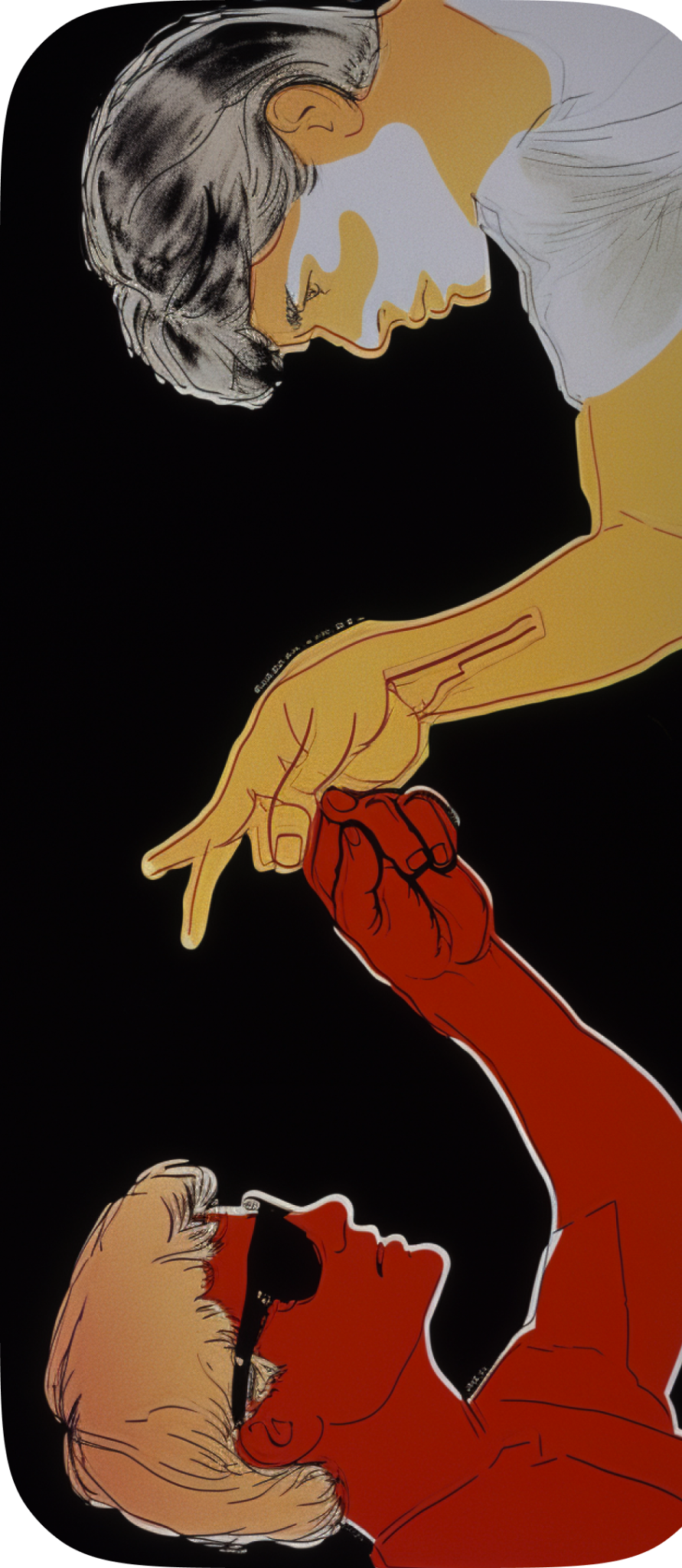 Примеры внедрения: SMMplanner
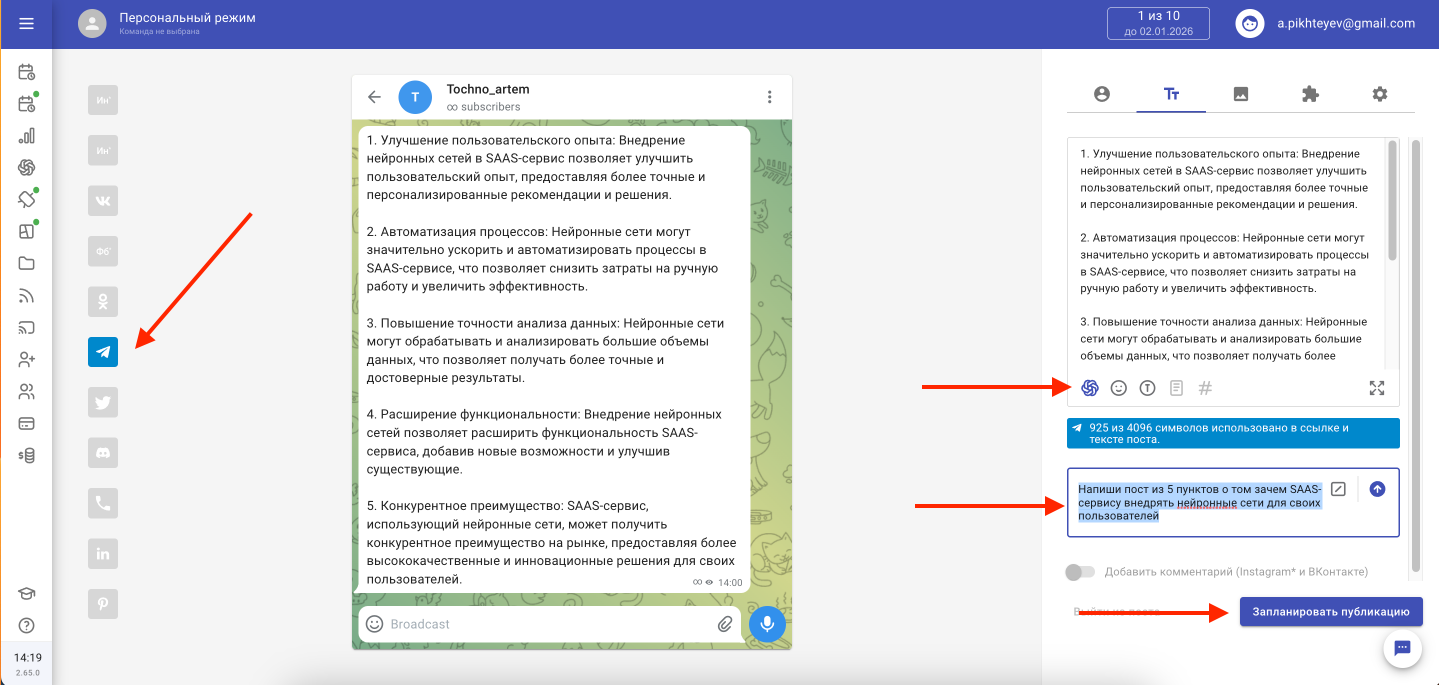 Примеры внедрения: SMMplanner
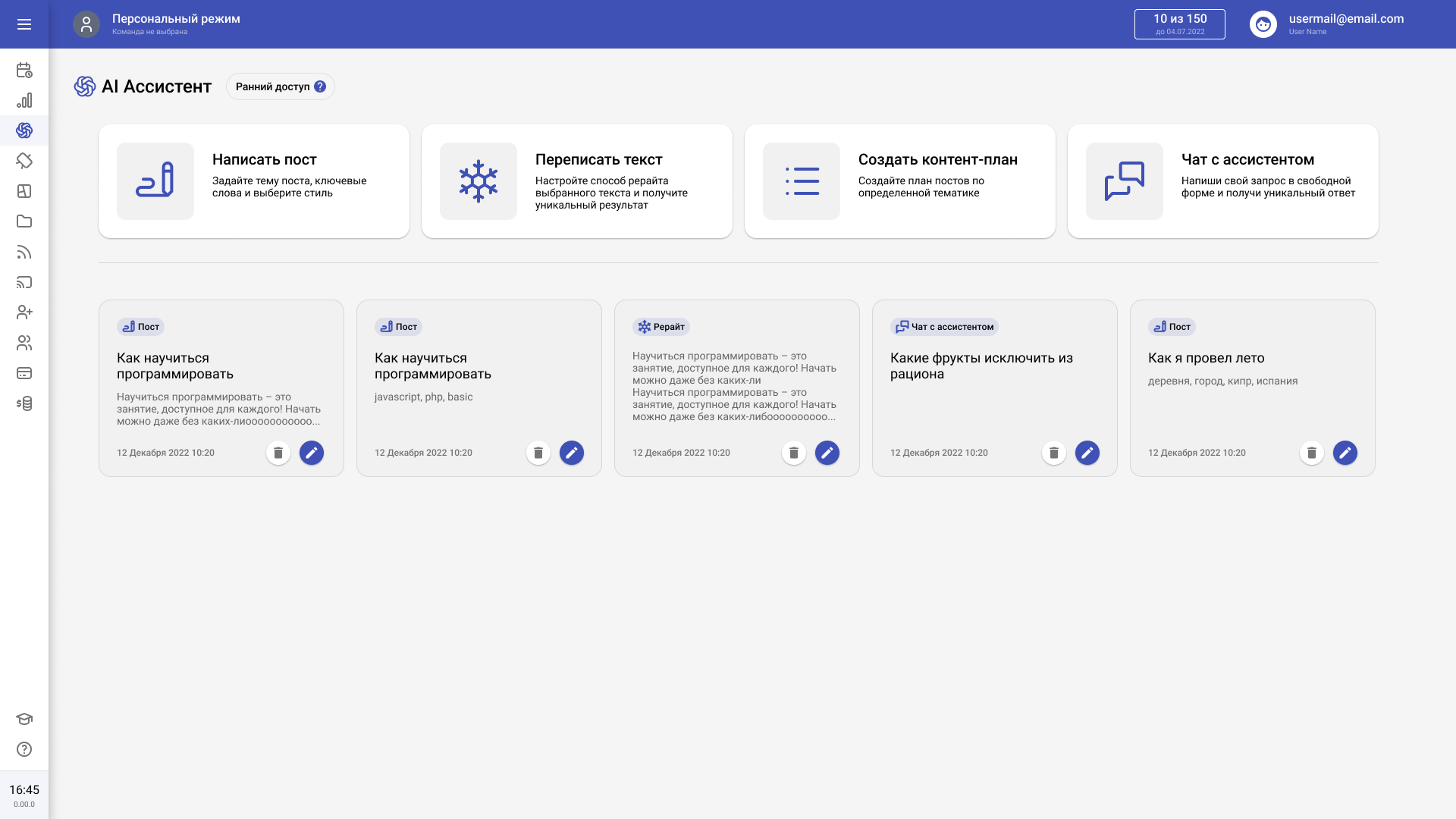 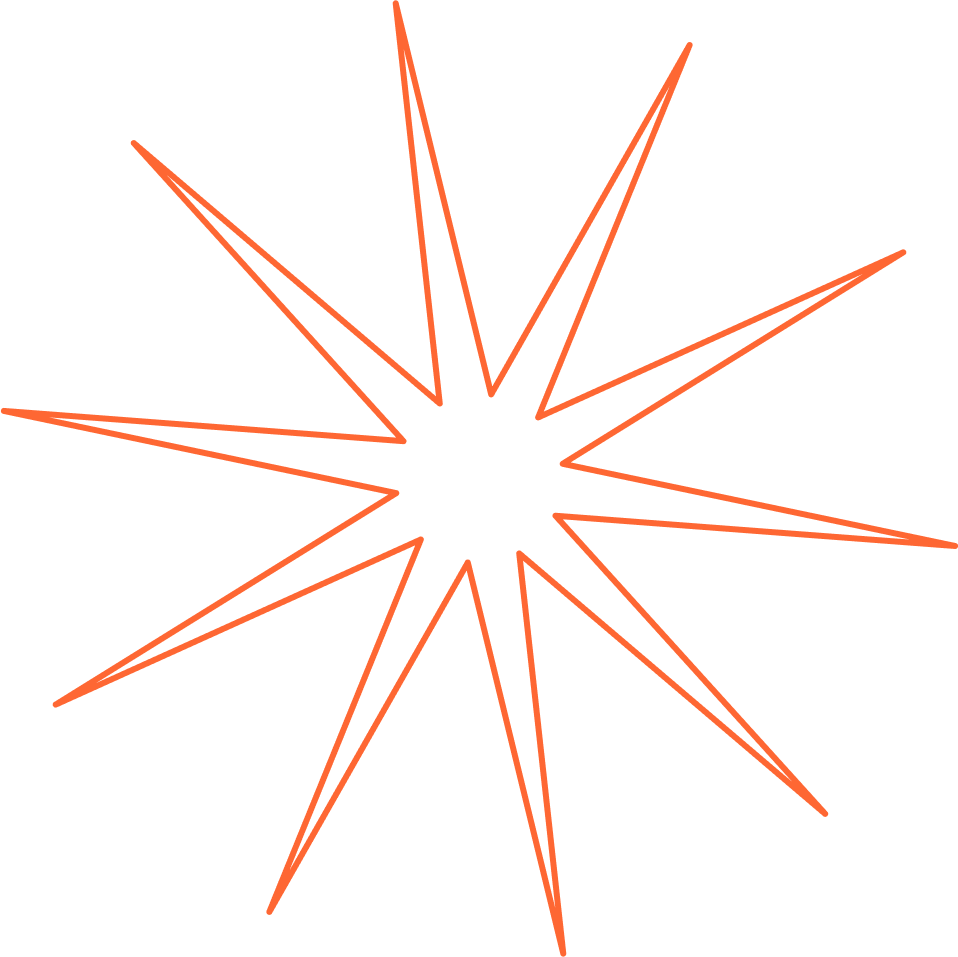 Зачем мы это делаем
Закрываем все потребности аудитории в одном окне: постинг + создание контента
Рассчитываем на большее время удержания пользователя в сервисе (retention rate)
Пользователи все равно найдут способ использовать нейронки, так пусть это будет у нас, чем у конкурентов и в непонятных чб тг
Примеры внедрения: Miro
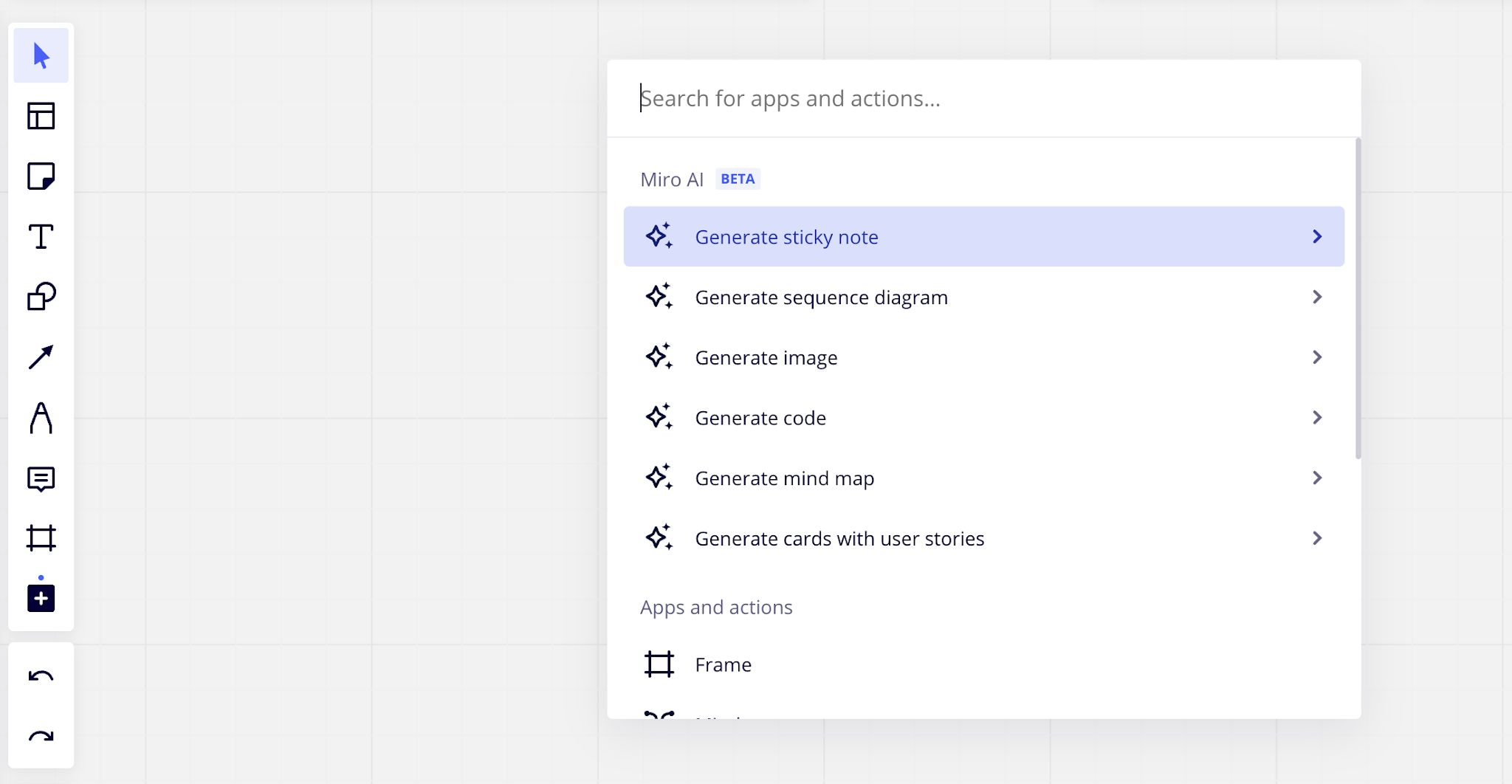 Примеры внедрения: Точка
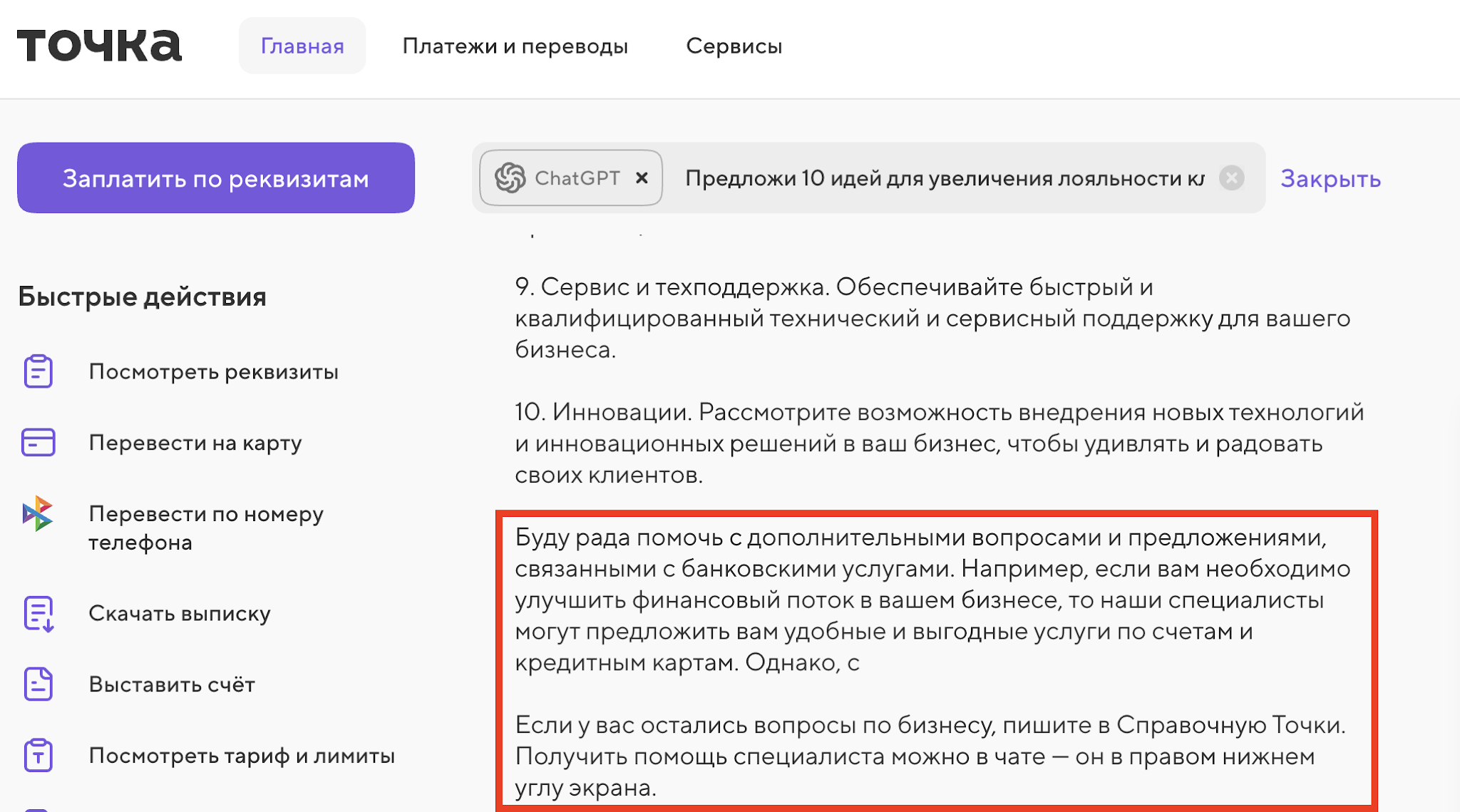 Примеры внедрения: ROXOT
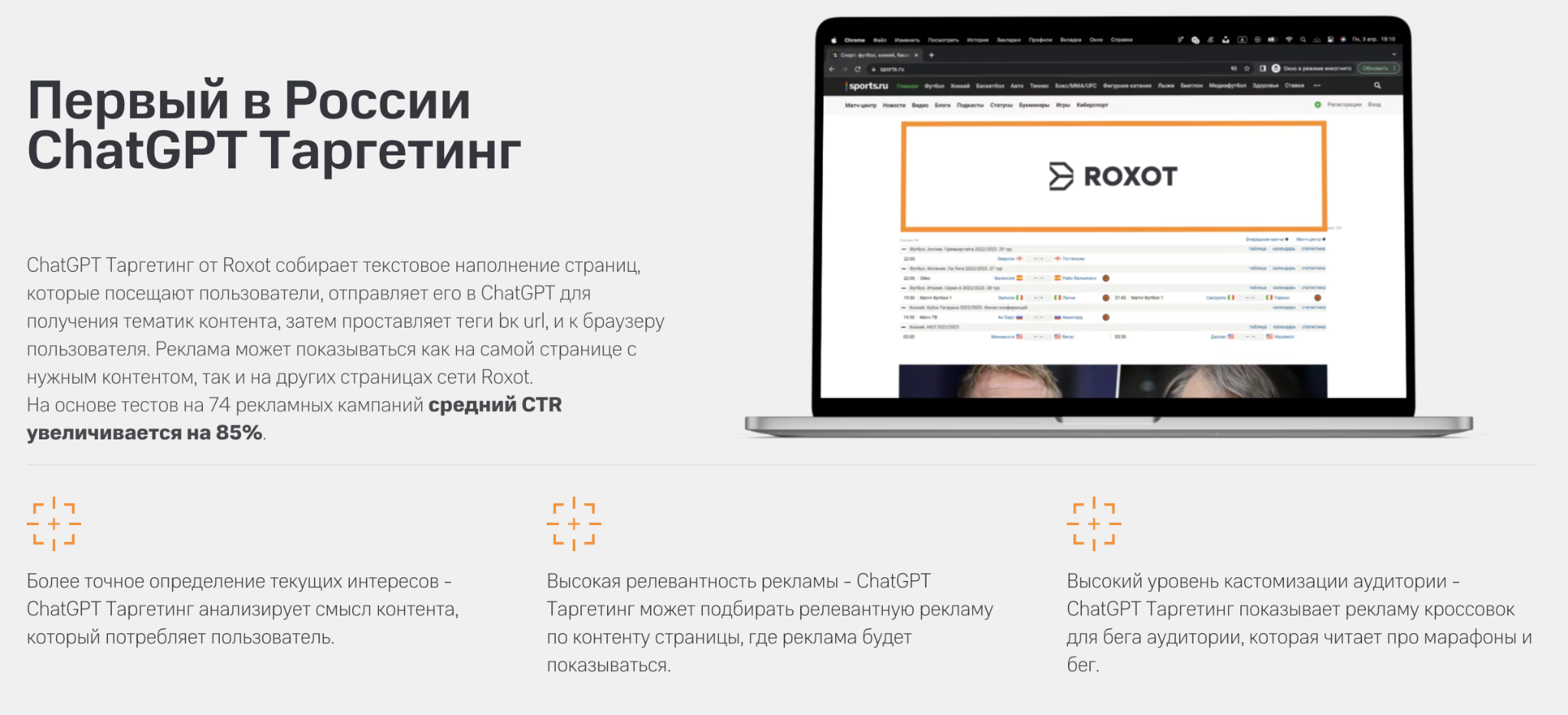 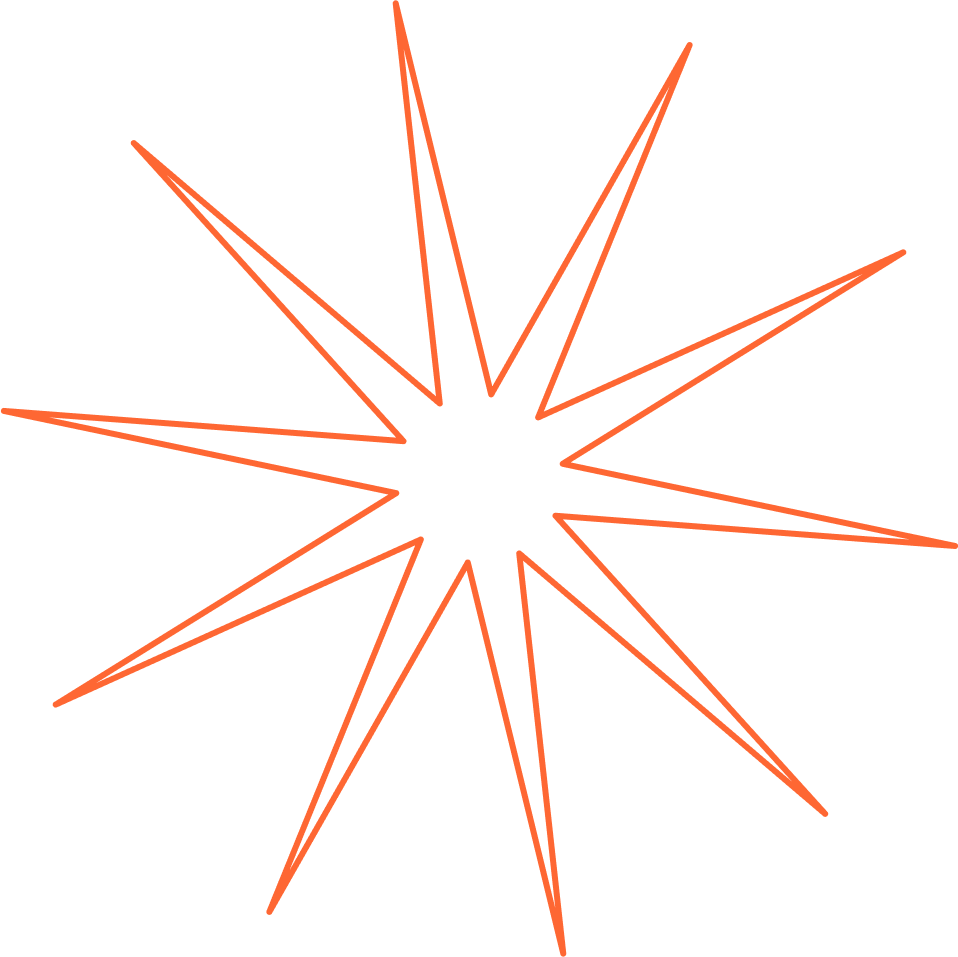 Важно понимать #1
Внедрение нейронки принесет пользу вашему бизнесу когда она усилит пользу которую получит пользователь вашего бизнеса. 

Win-Win
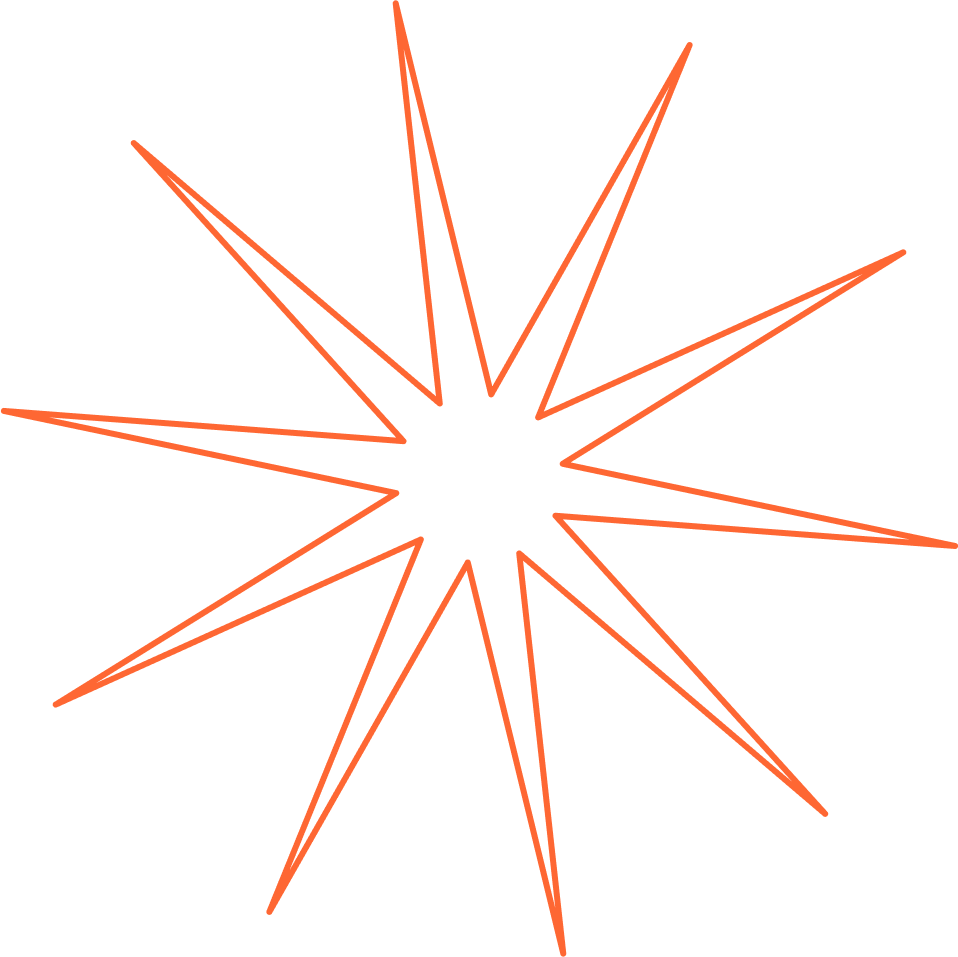 Важно понимать #2
Лучшим решением будет не интеграция ИИ в ваш SAAS, а новый продукт: SAAS+ИИ
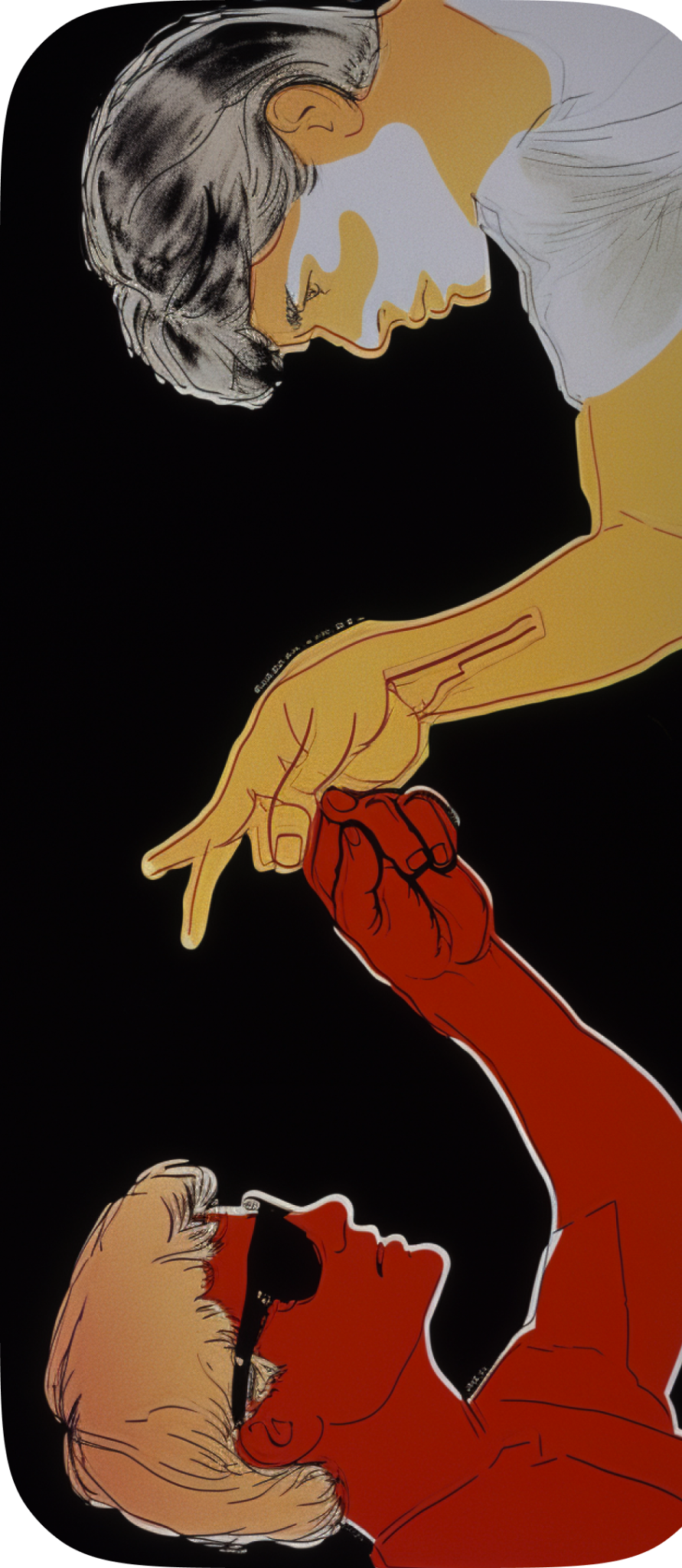 Выводы
Нейросети - это настоящее SAAS-сервисов
Это то что уже ждут пользователи от сервиса
Хорошее внедрение = когда мы лучше закрываем потребности аудитории
Новый продукт на основе SAAS+ИИ - это будущее, которое скоро наступит
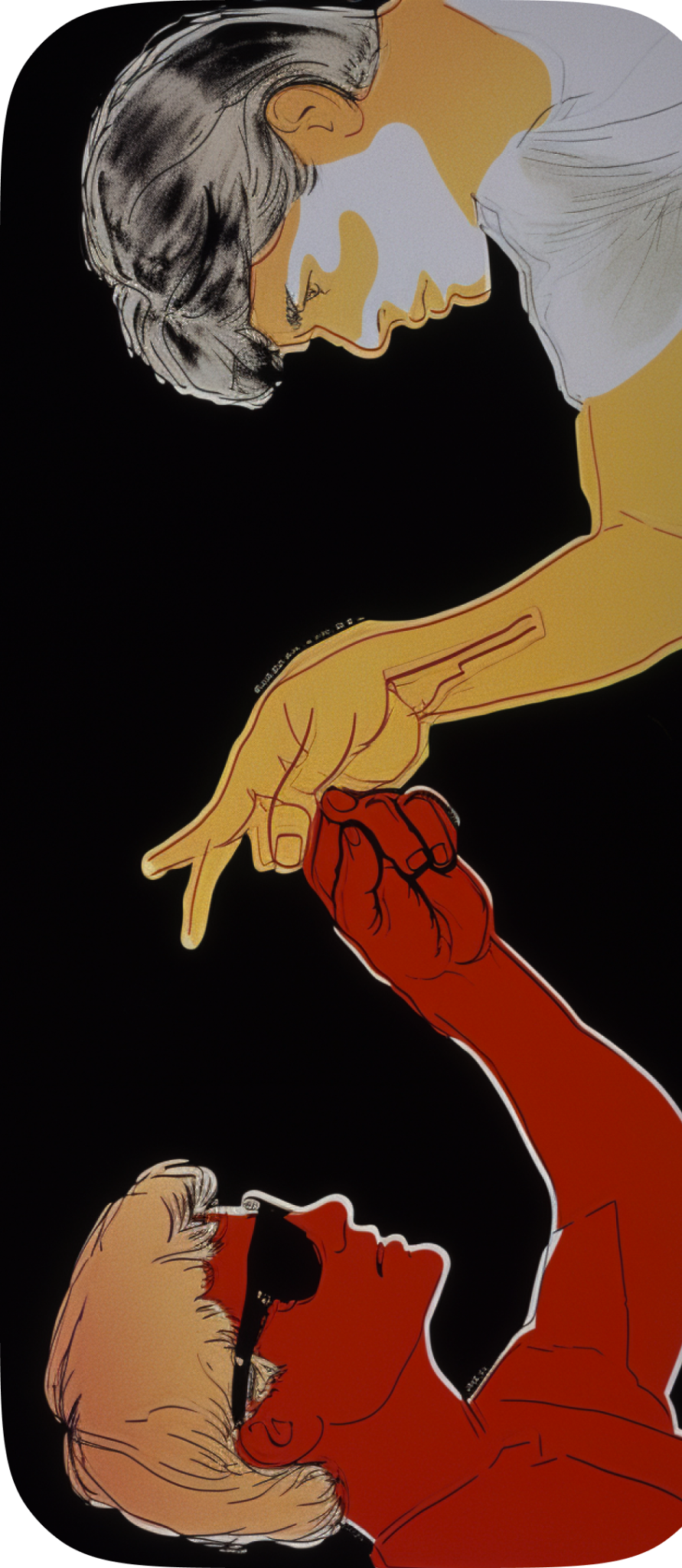 Нейросети и наш маркетинг
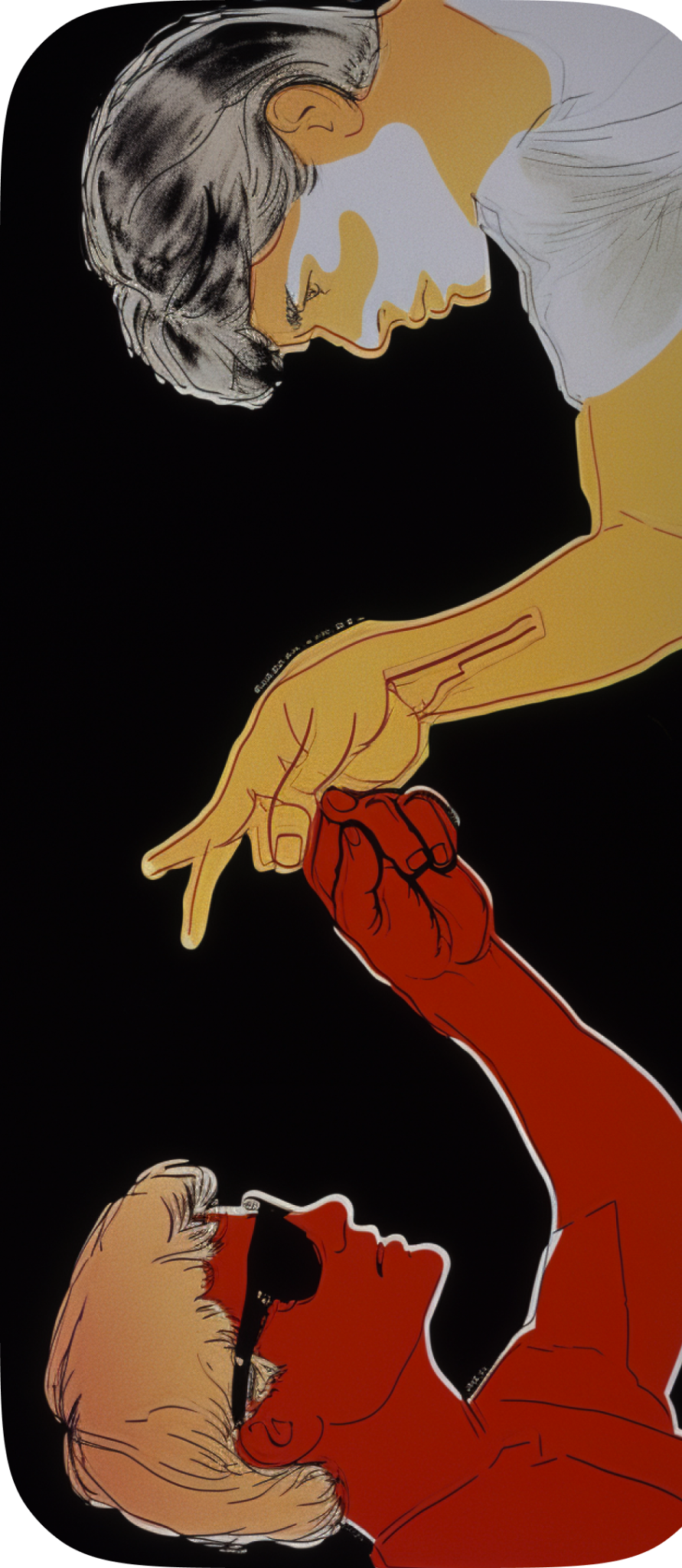 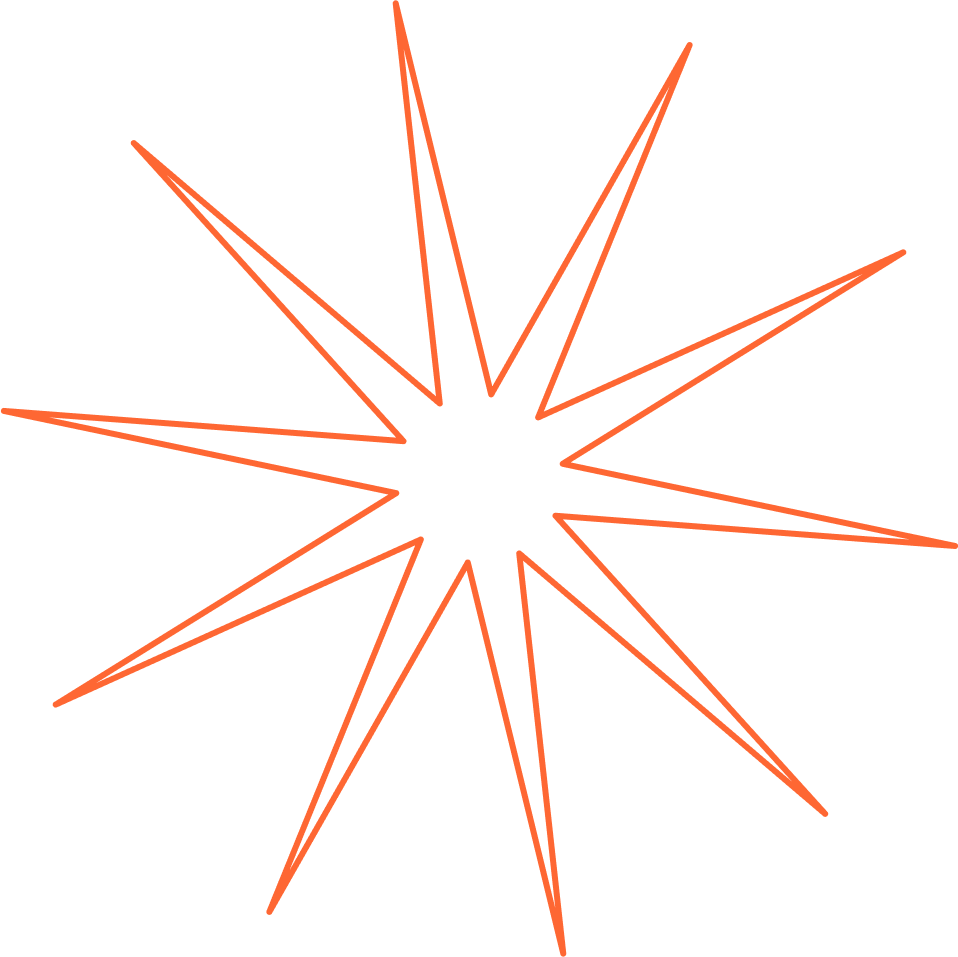 Как мы используем
Помощь в ведении соцсетей
Идеи для таргетированной рекламы
Маркетинг: ЦА, проблемы, боли, исследования, участие в брейншторме
Развитие внутренних проектов
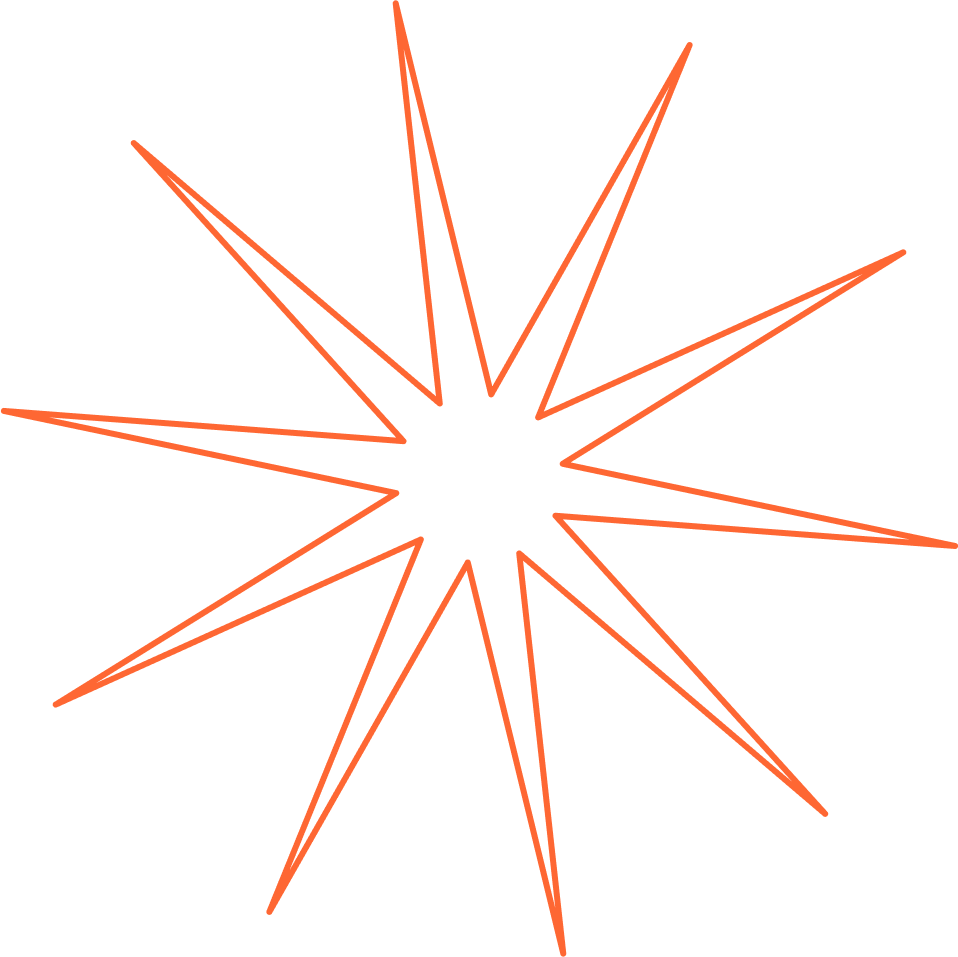 У нас есть
Аккаунты во всех соц.сетях 
~ 300 000 аудитории
9 пабликов, где публикуется контент
И 1 SMM-щик
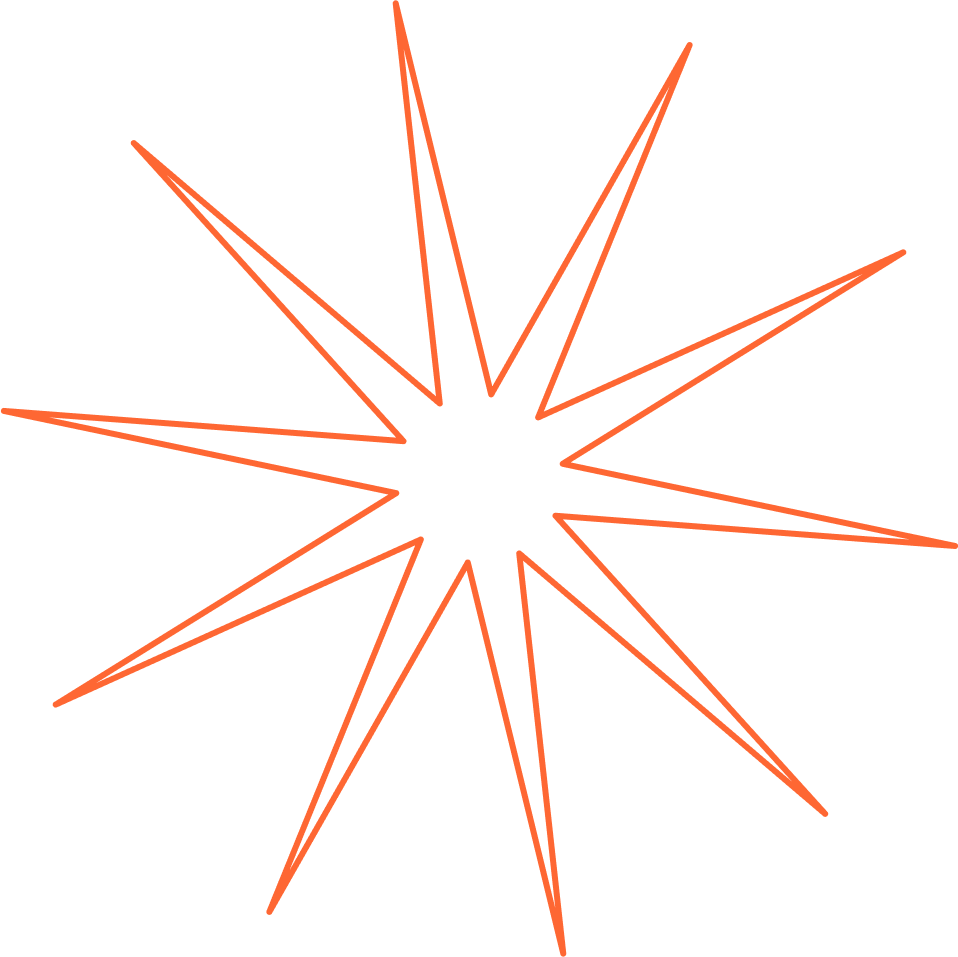 Что делают для нас
Пишут посты
Придумывают идеи для постов
Контент-план
Придумывают страхи, боли, потребности, возражения вашей ЦА
Напишут сценарий для рилс
По запросу рисовать креативы
Помогают придумывать креативную подачу в SMM
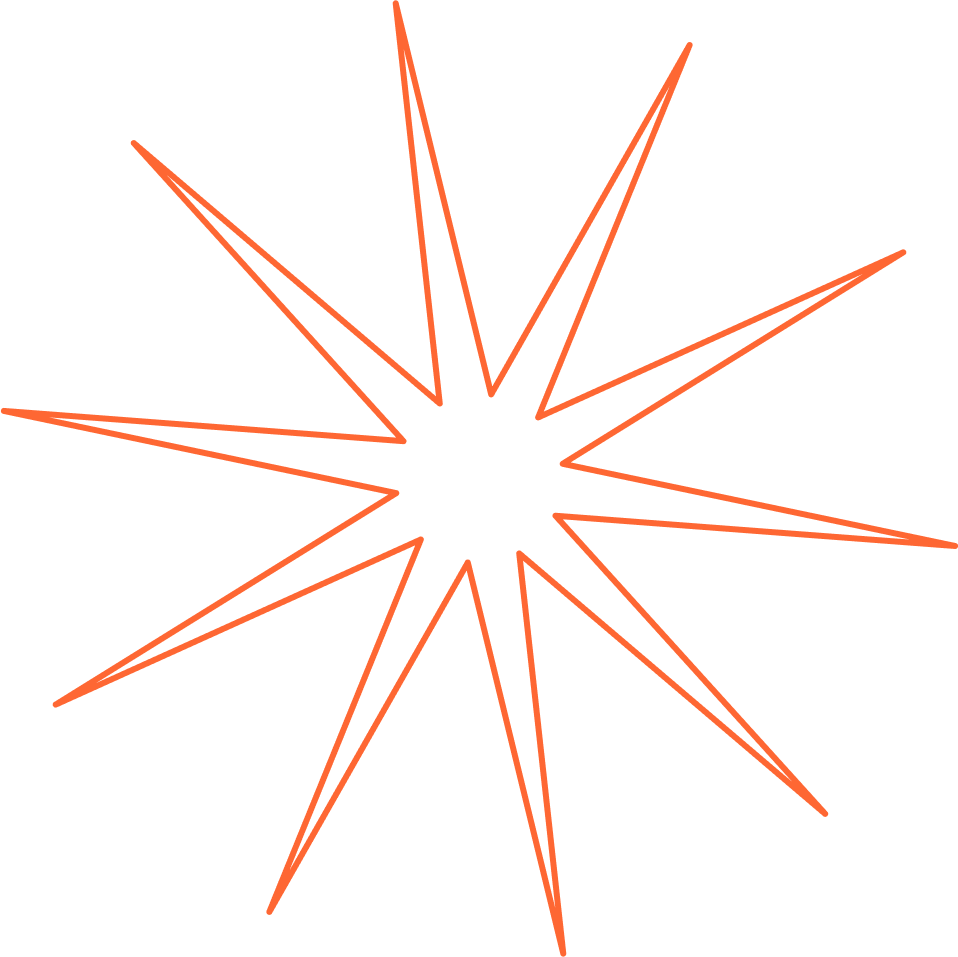 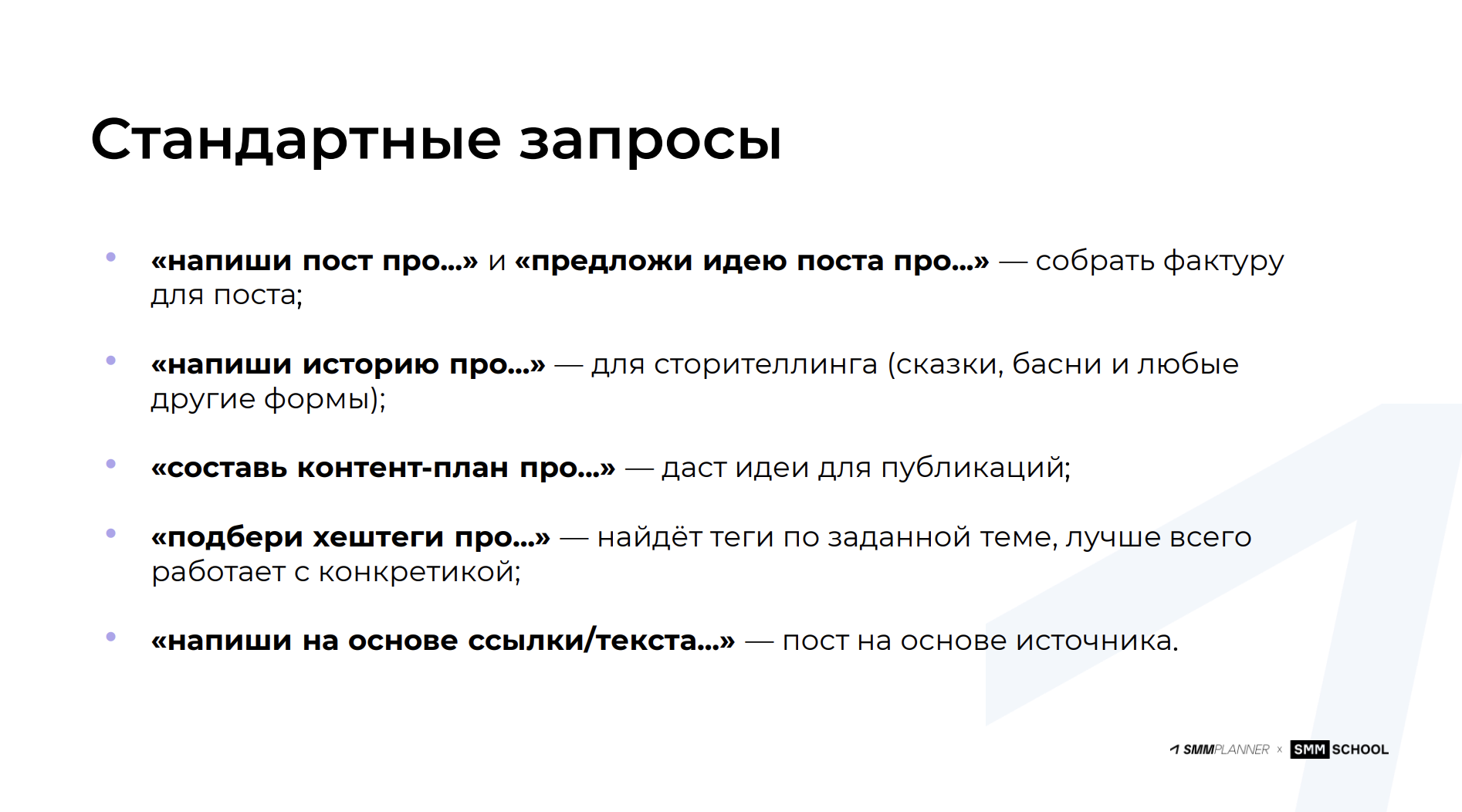 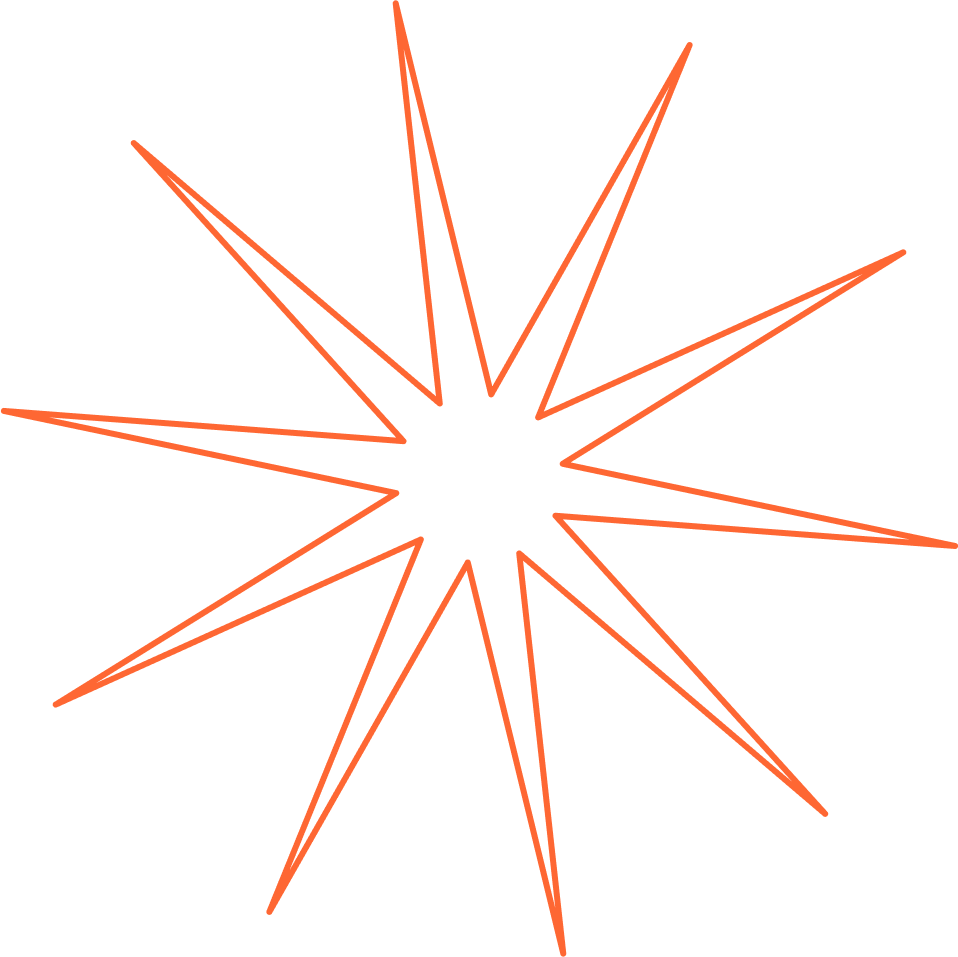 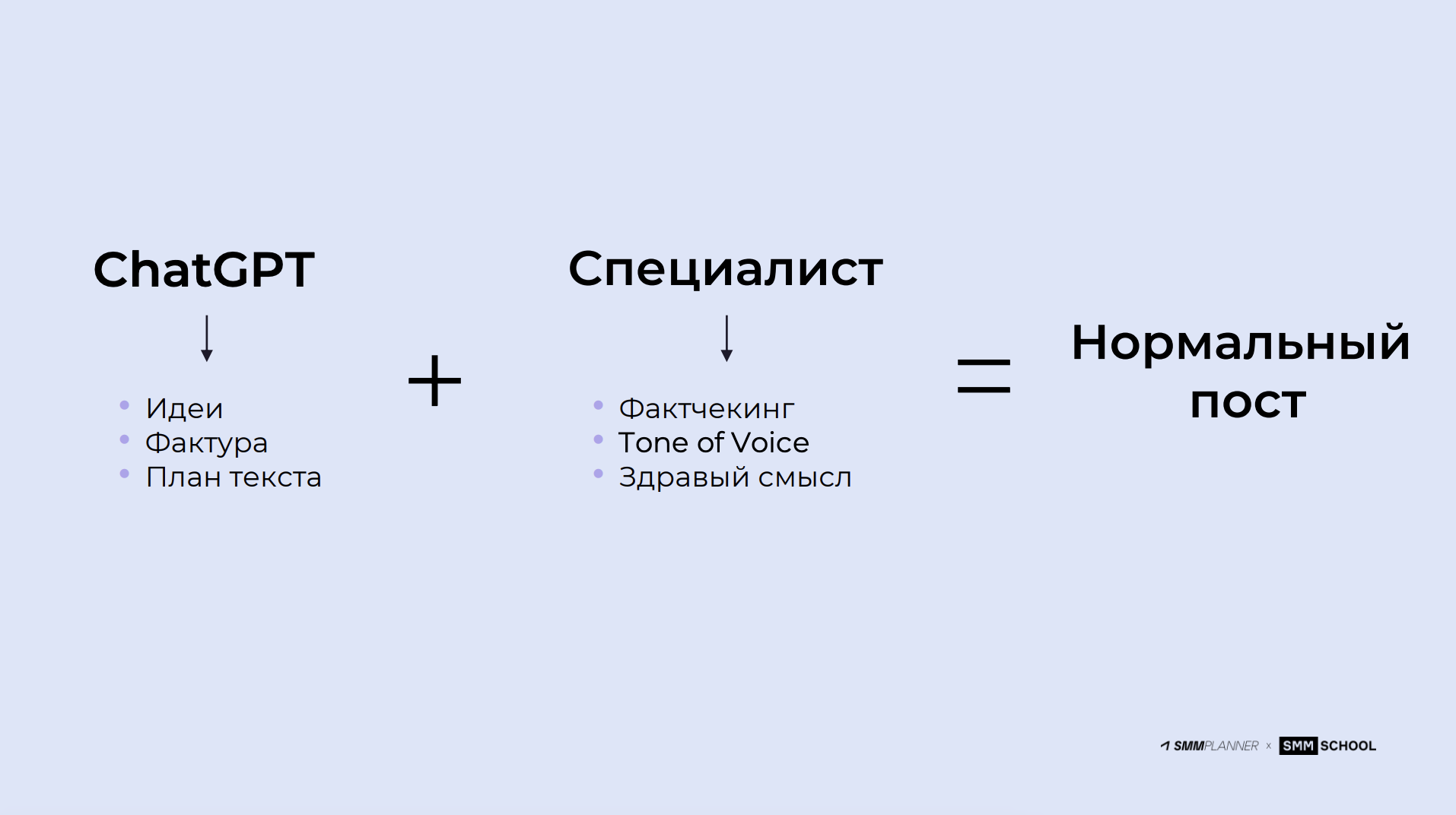 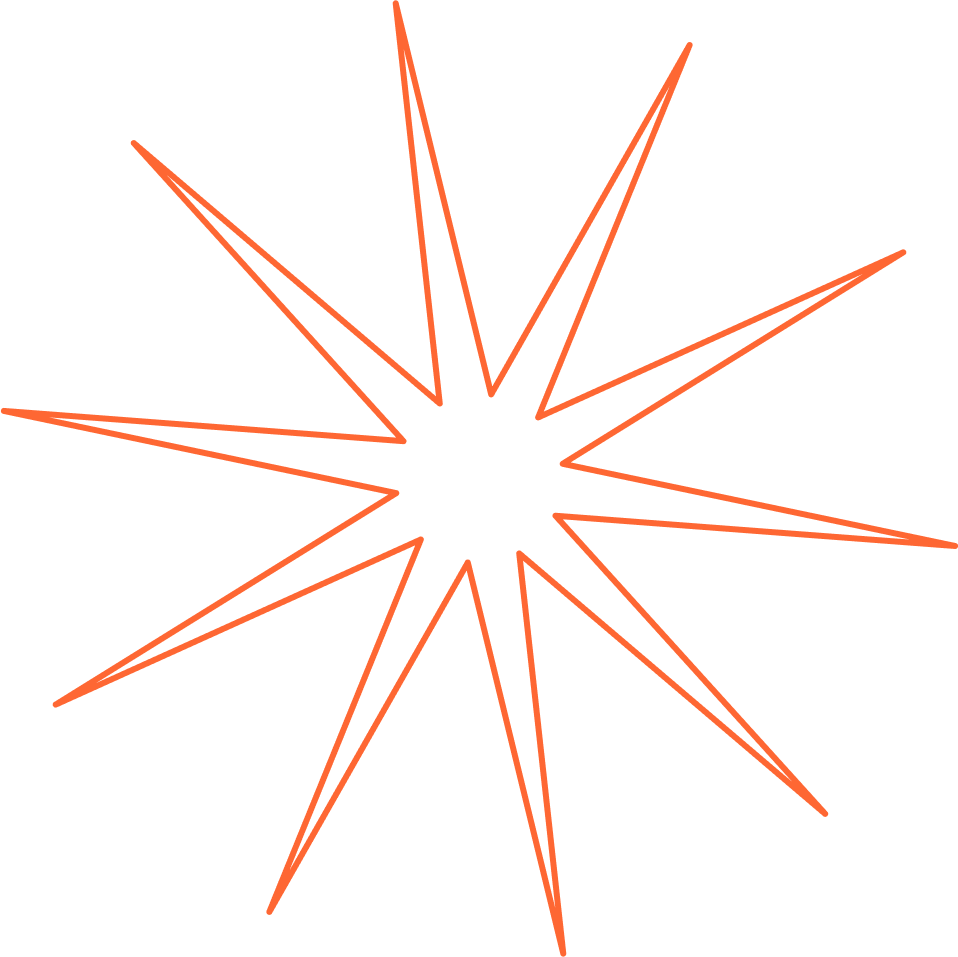 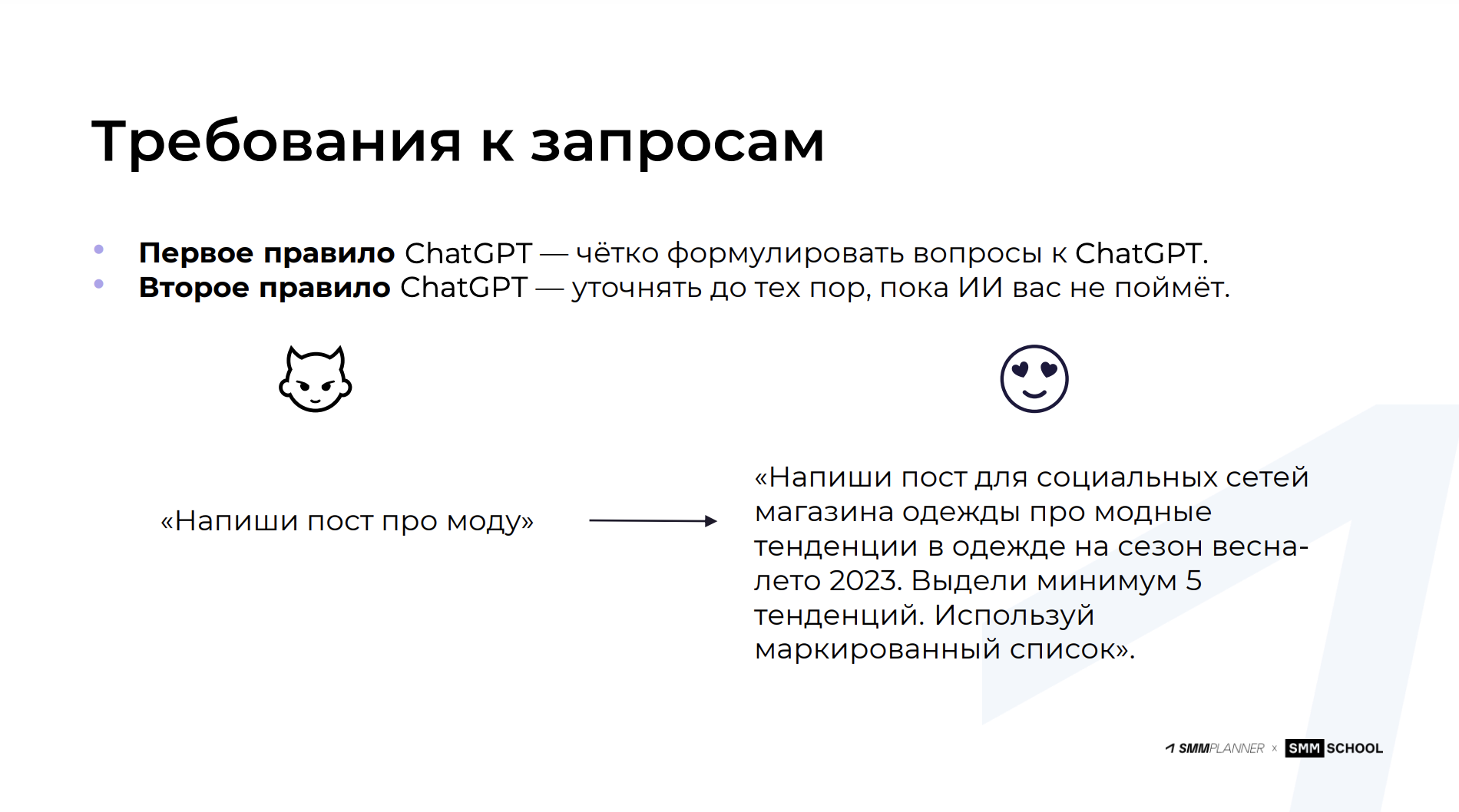 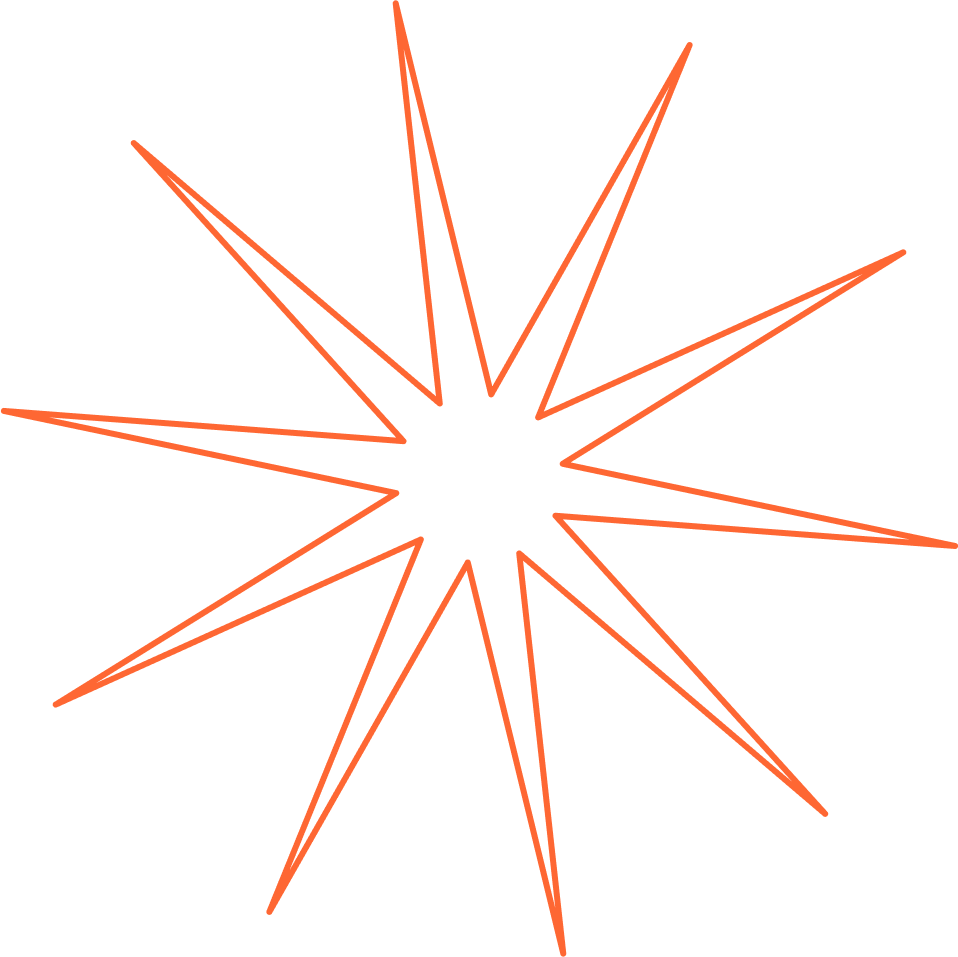 Таргетированная реклама
Рисовать креативы (можно через отдельные сервисы, многие используют midjourney)
Придумывать УТП и офферы для креативов
Анализировать результаты рекламы
Боли, проблемы, возражения аудитории
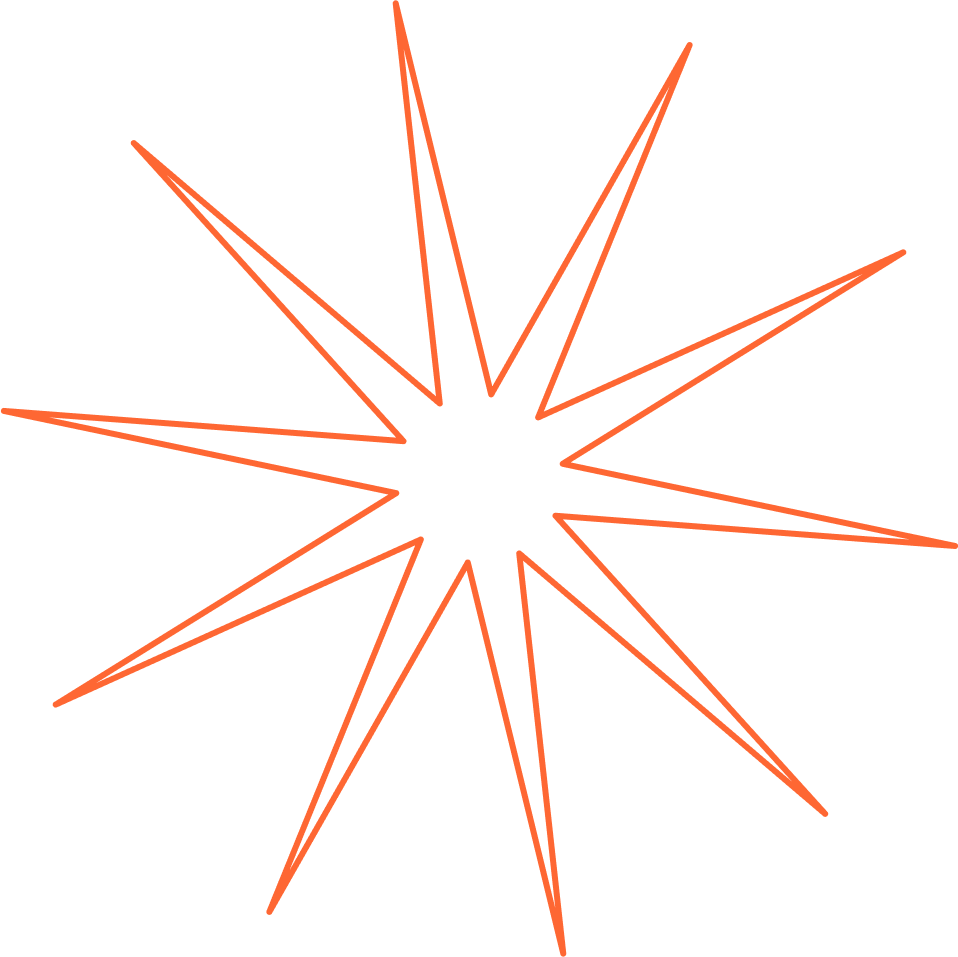 Таргетированная реклама
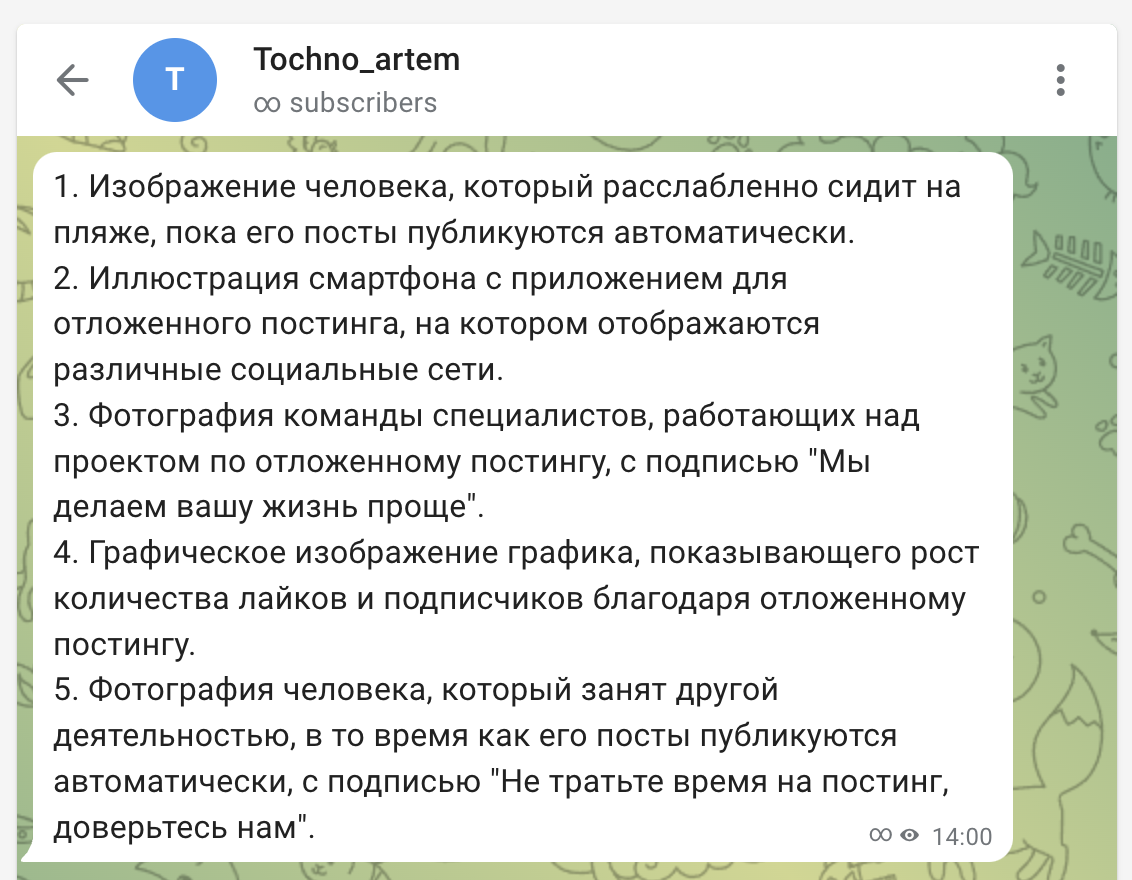 Попросил придумать, что изобразить на креативе для таргетированной рекламы сервиса отложенного постинга
Таргетированная реклама
Какие возражения могут быть у сммщиков перед использованием сервиса отложенного постинга? 

Напиши 3 возражения. Для каждого возражения составь рекламное объявление с отработкой возражения. Ответ пришли в формате: возражение № 1, его описание и реклама для него, возражение № 2, его описание и реклама для него и так далее
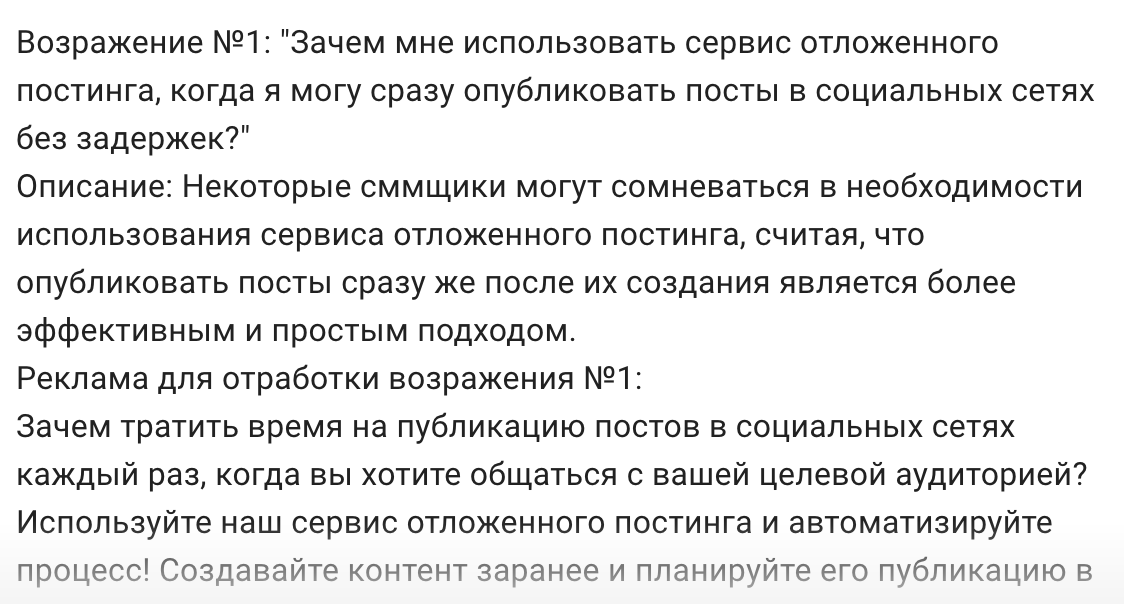 Таргетированная реклама
Ты маркетинговый аналитик. У тебя будет описание бизнеса и % конверсий на всех этапах воронки. 

Проанализируй данные и укажи какие места в воронке являются наиболее слабыми. Объясни почему.
бизнес: продажа услуг автосервиса для японских автомобилей. маркетинговая воронка и конверсии. CTR объявлений 0,3%. Конверсия посетителей сайта в заявку на бесплатную диагностику 5%. Конверсия тех кто оставил заявку в приезды в автосалон 30%. Количество заявок на ремонт автомобиля после диагностики 10%.
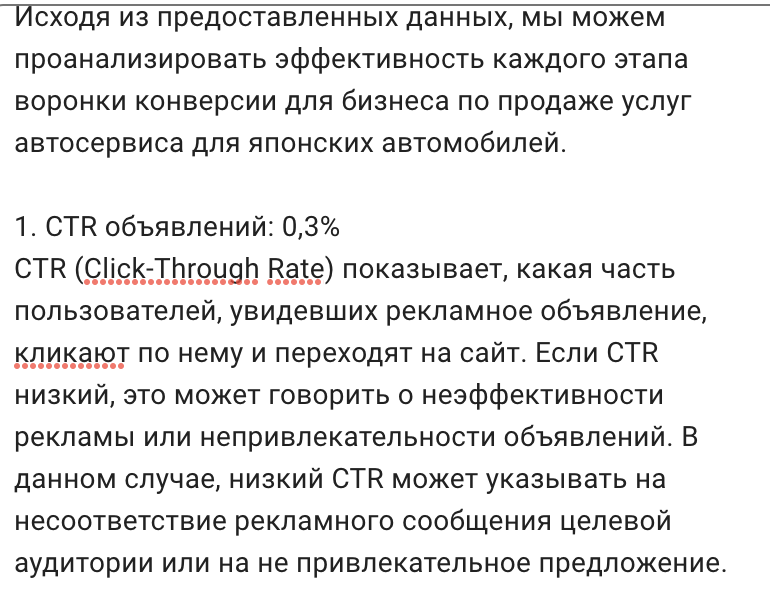 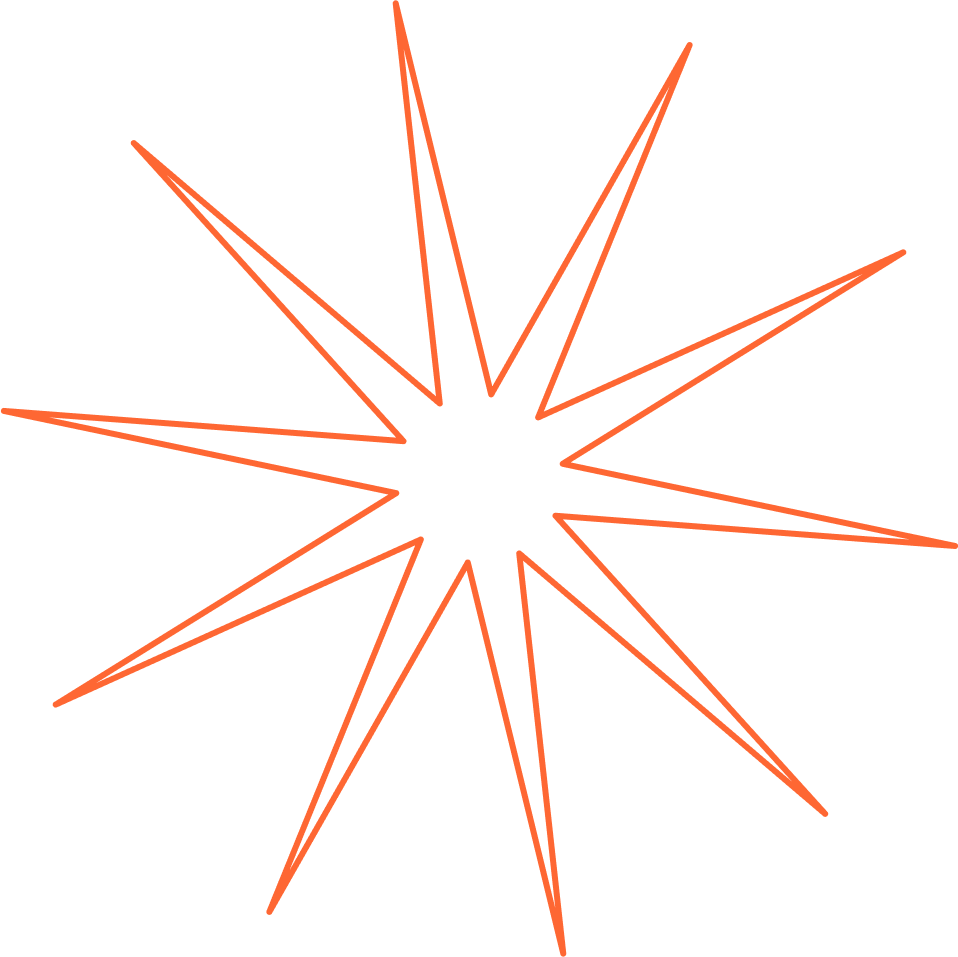 Маркетинг
Боли, проблемы, возражения аудитории
УТП, офферы
Идеи для маркетинговой стратегии
Помогает работать с SWOT/7p и другими фрейворками
Помогает при брейнштормах
Маркетинг
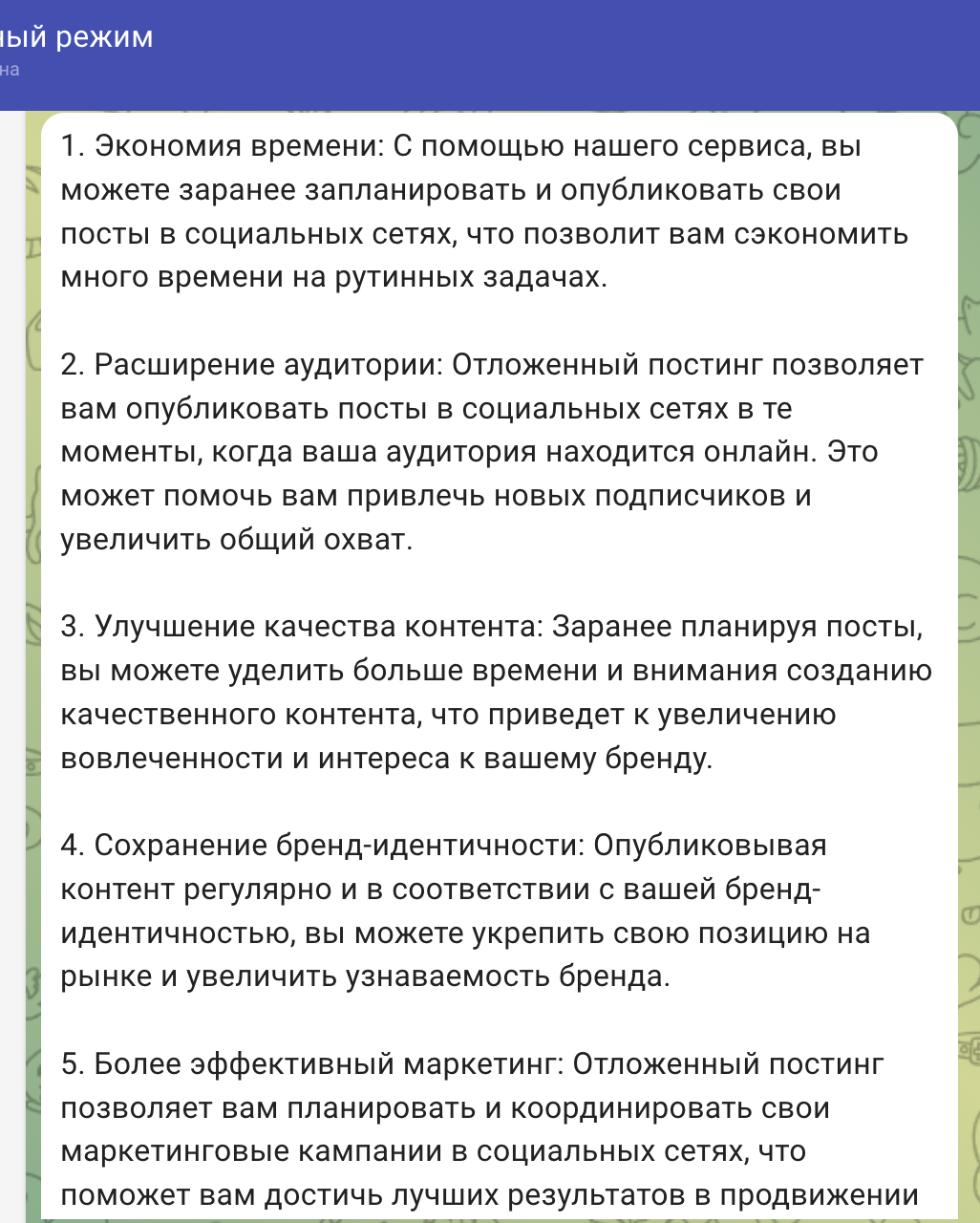 ты директор по маркетингу сервиса отложенного постинга. объясни сммщику зачем ему использовать твой сервис. напиши 10 пунктов объяснения
Маркетинг
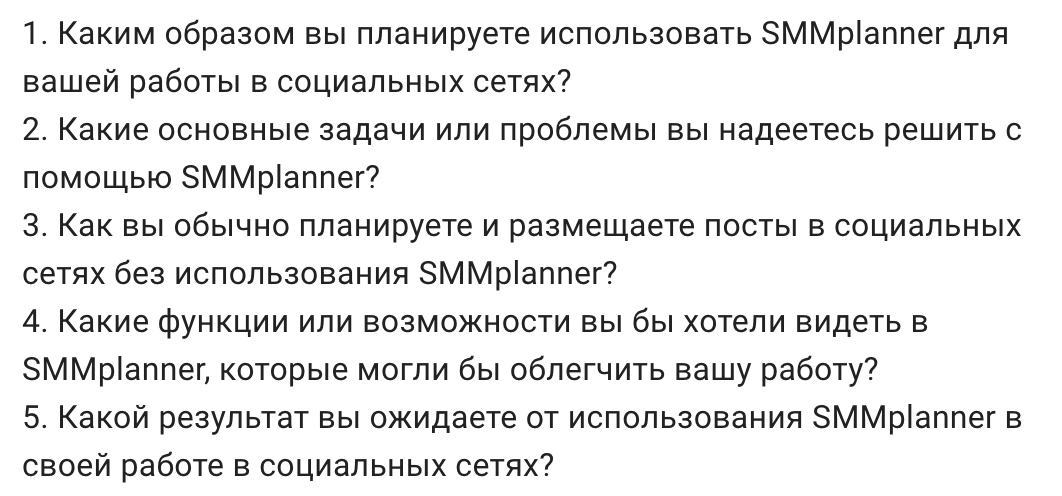 Напиши вопросы для JTBD-интервью пользователя сервиса SMMplanner
Маркетинг
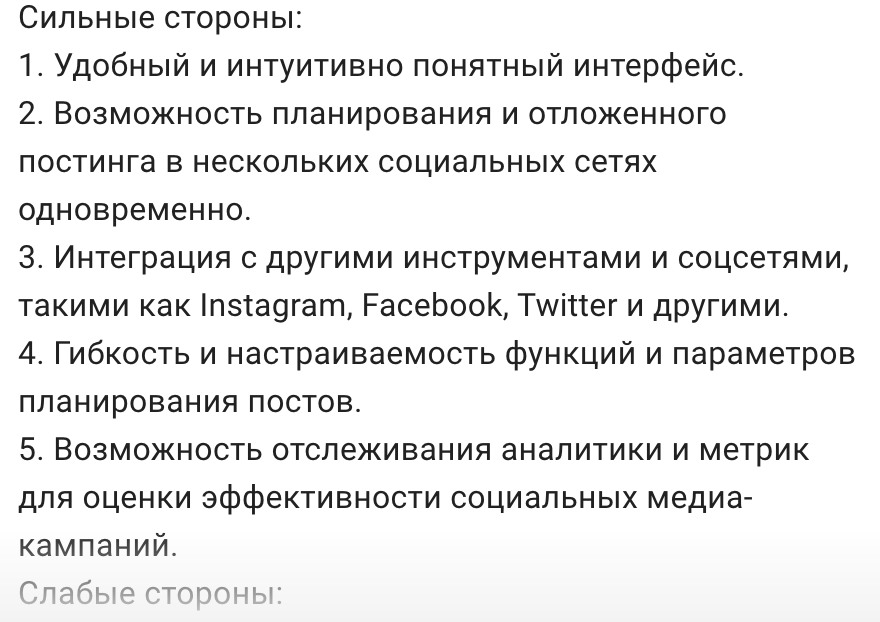 проведи SWOT-анализ сервиса SMMplanner
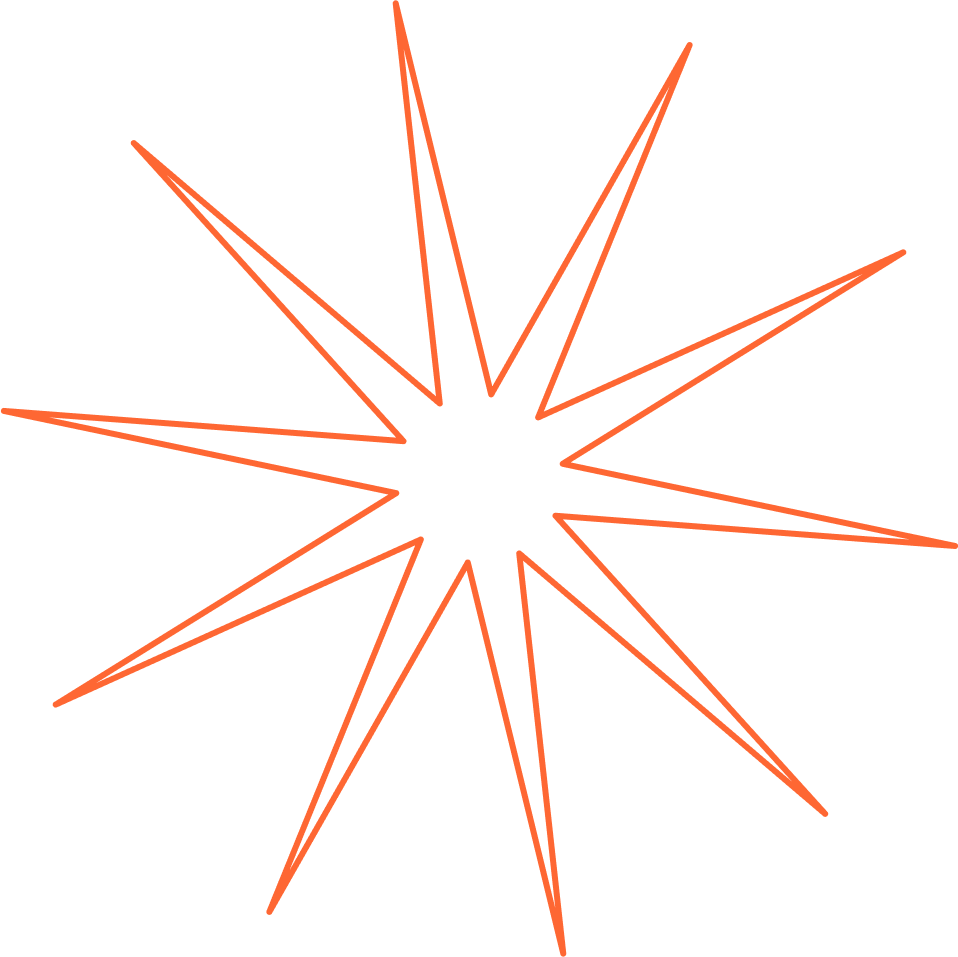 Выводы:
Нейросети – помогают думать и придумывать
Экономят тонну времени на простых задачах
Самые активные пользователи ИИ внутри сервиса – наши сотрудники
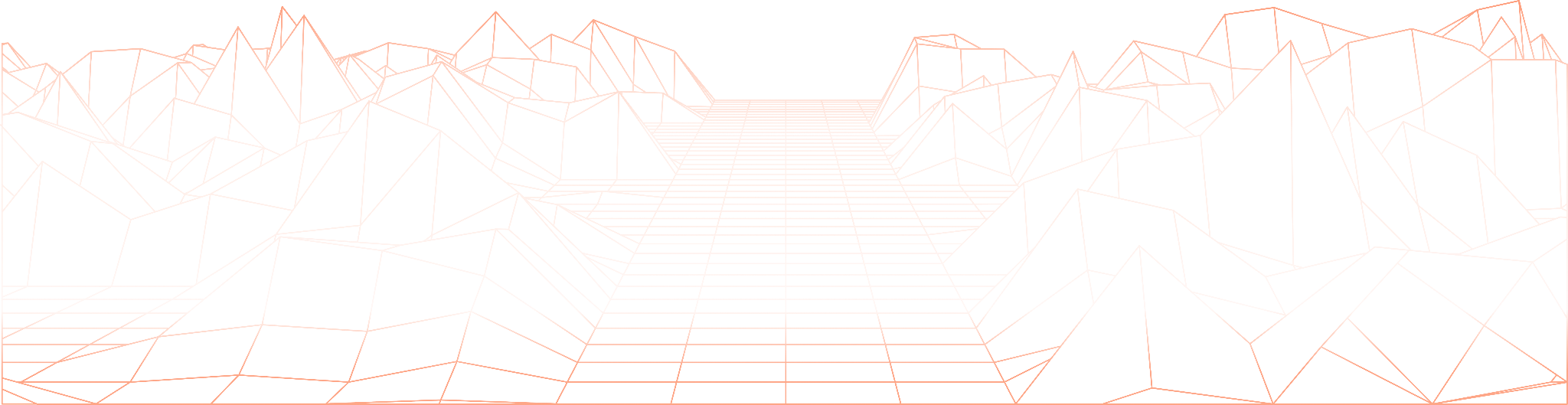 Как еще планируем использовать
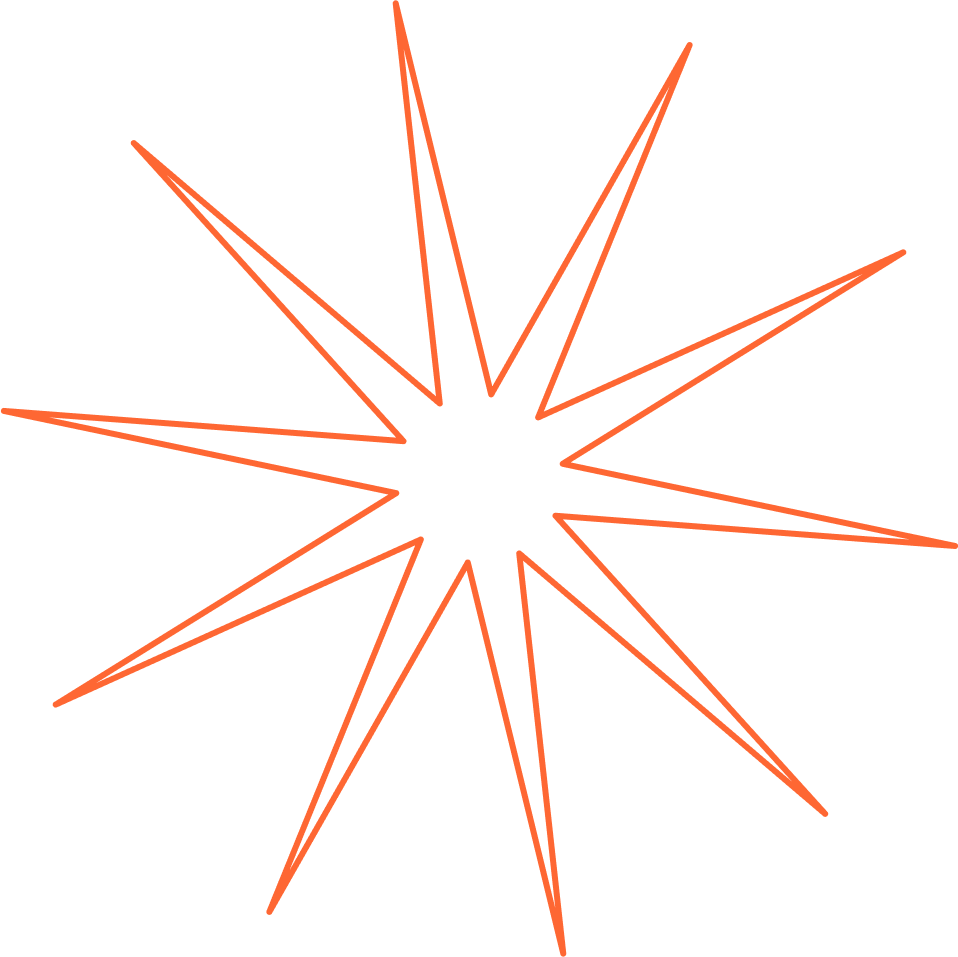 Например
Сократить расходы на тех.поддержку – внедрить + обучить ChatGPT
Расширить функционал сервиса за счет интеграции с другими ИИ (SD/MidJourney)
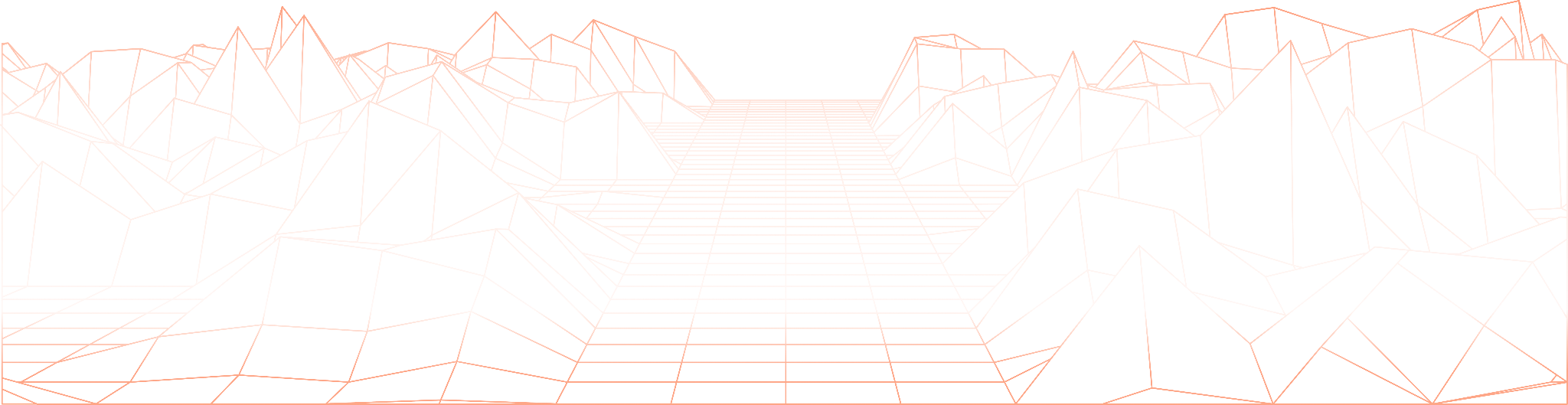 Нейросети открыли 
окно возможностей.
Нужно этим воспользоваться.
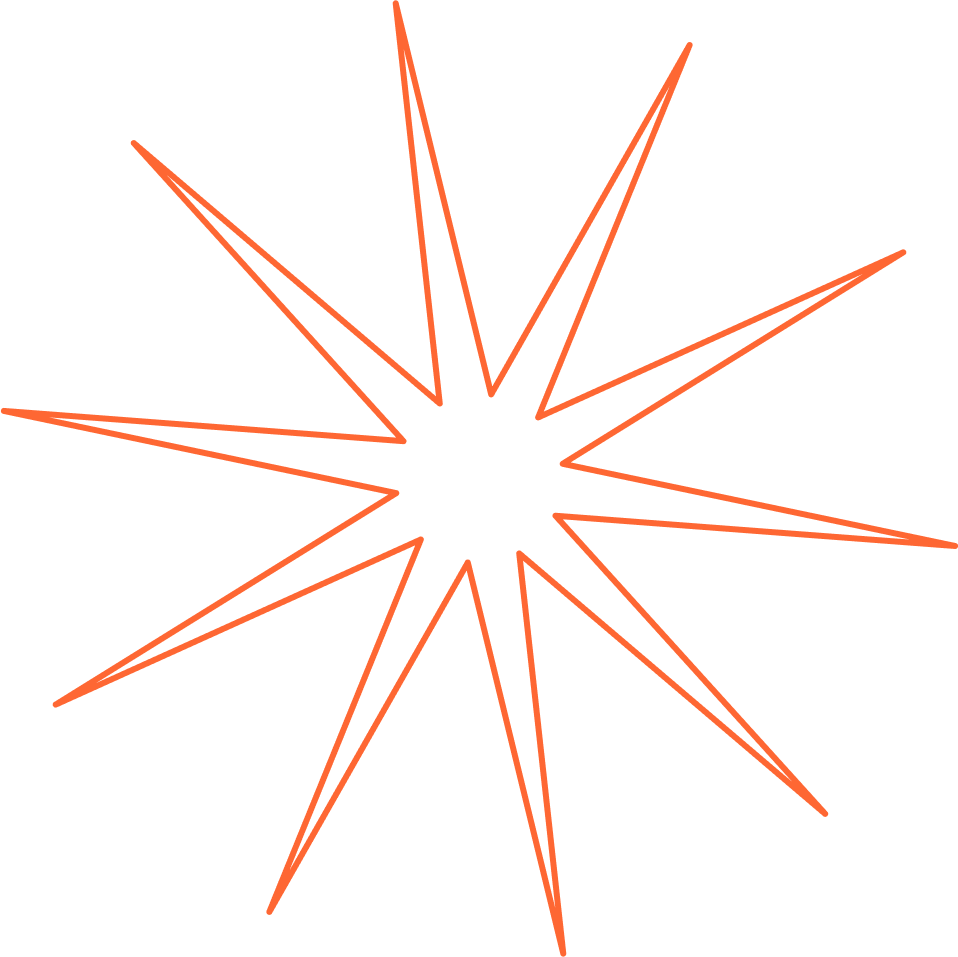 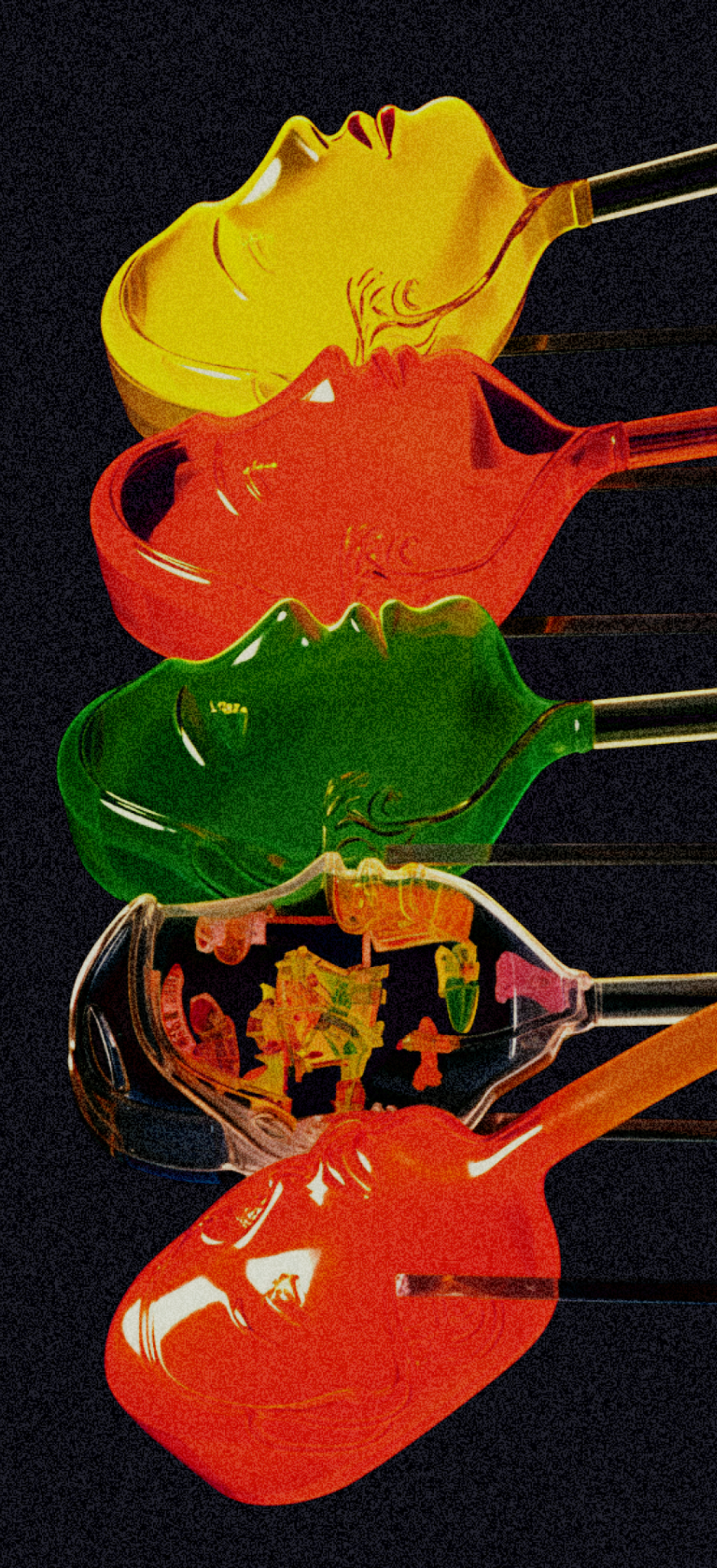 Спасибо!
@tochno_artem